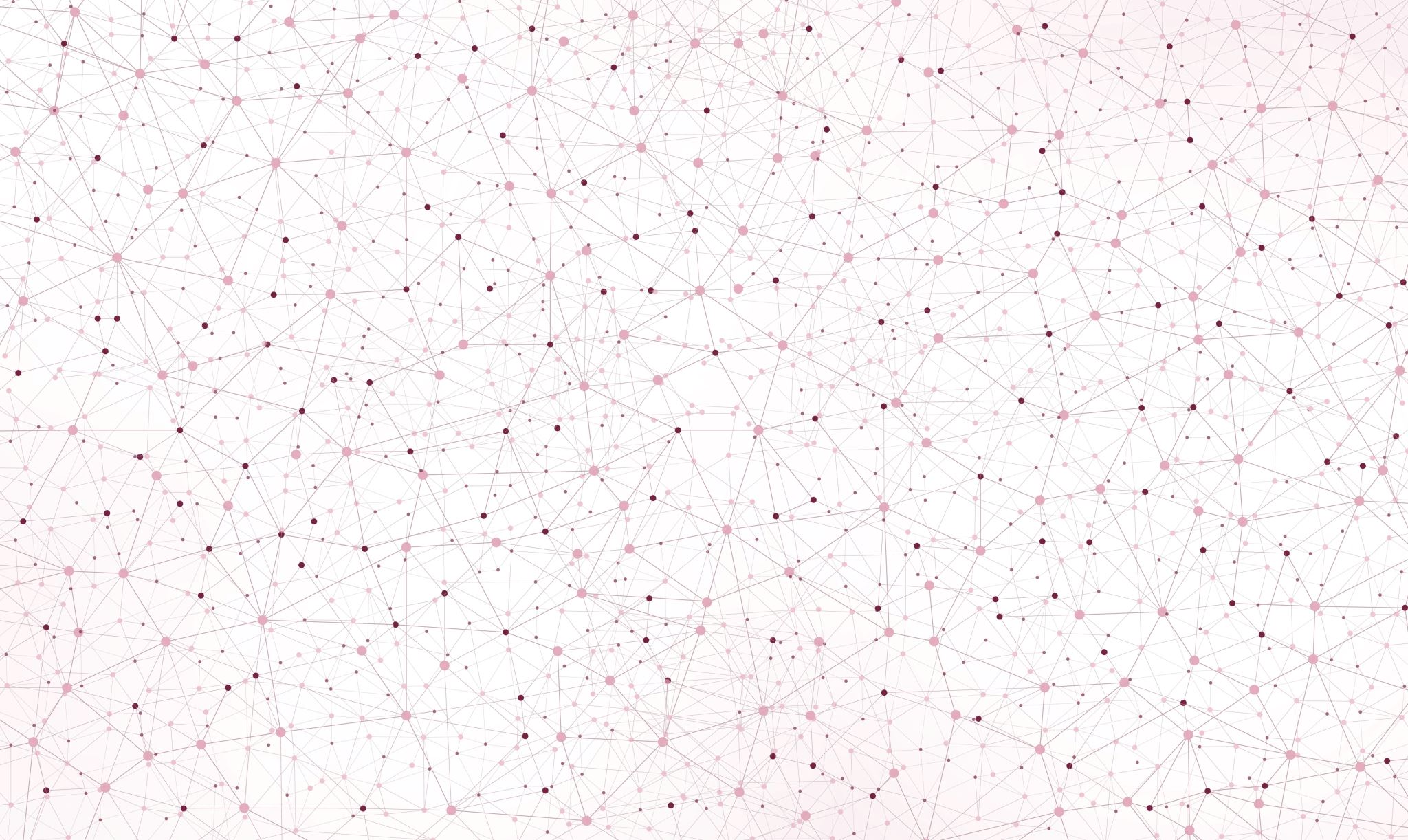 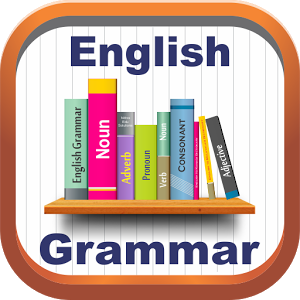 U 2 What’s school like?
Grammar
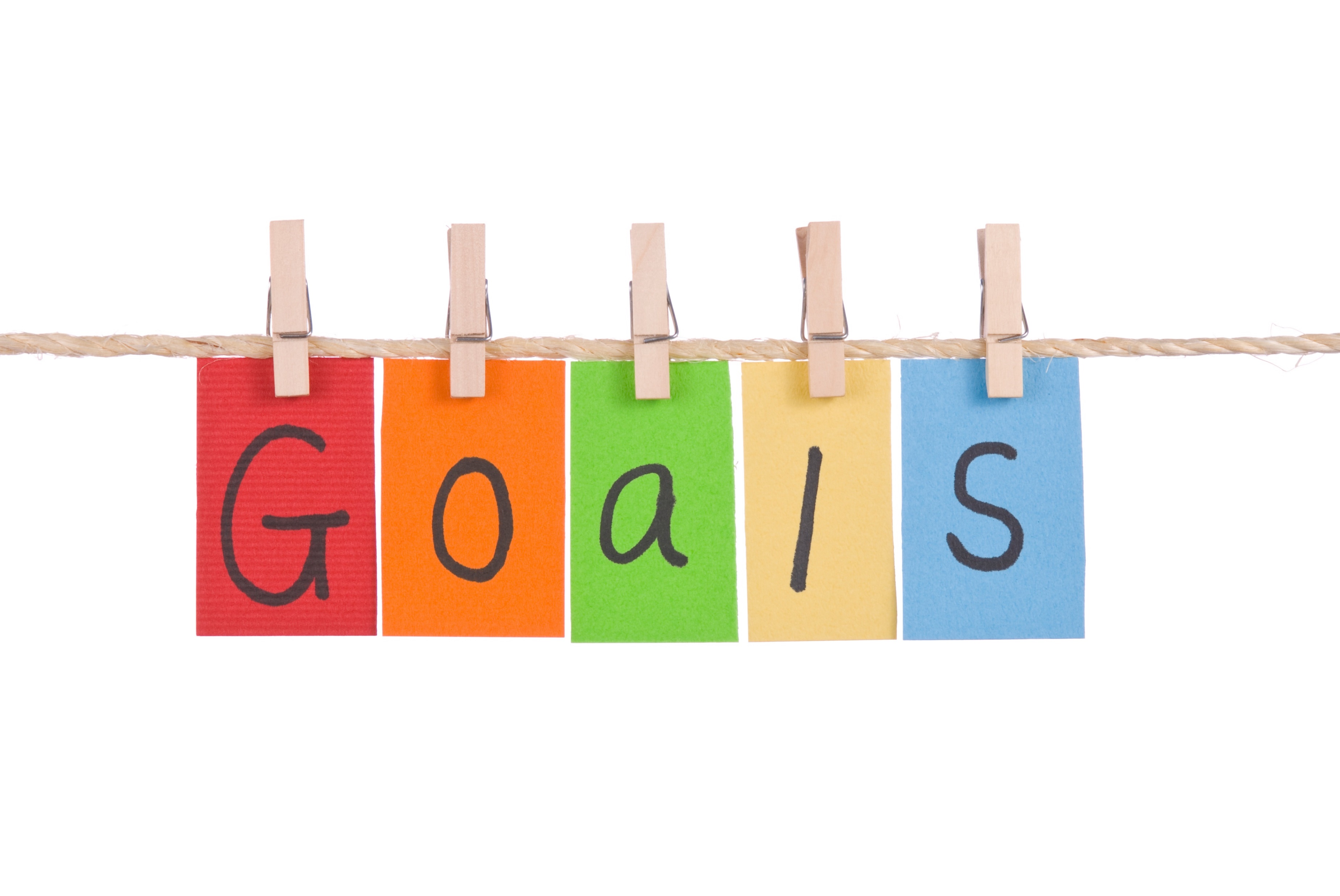 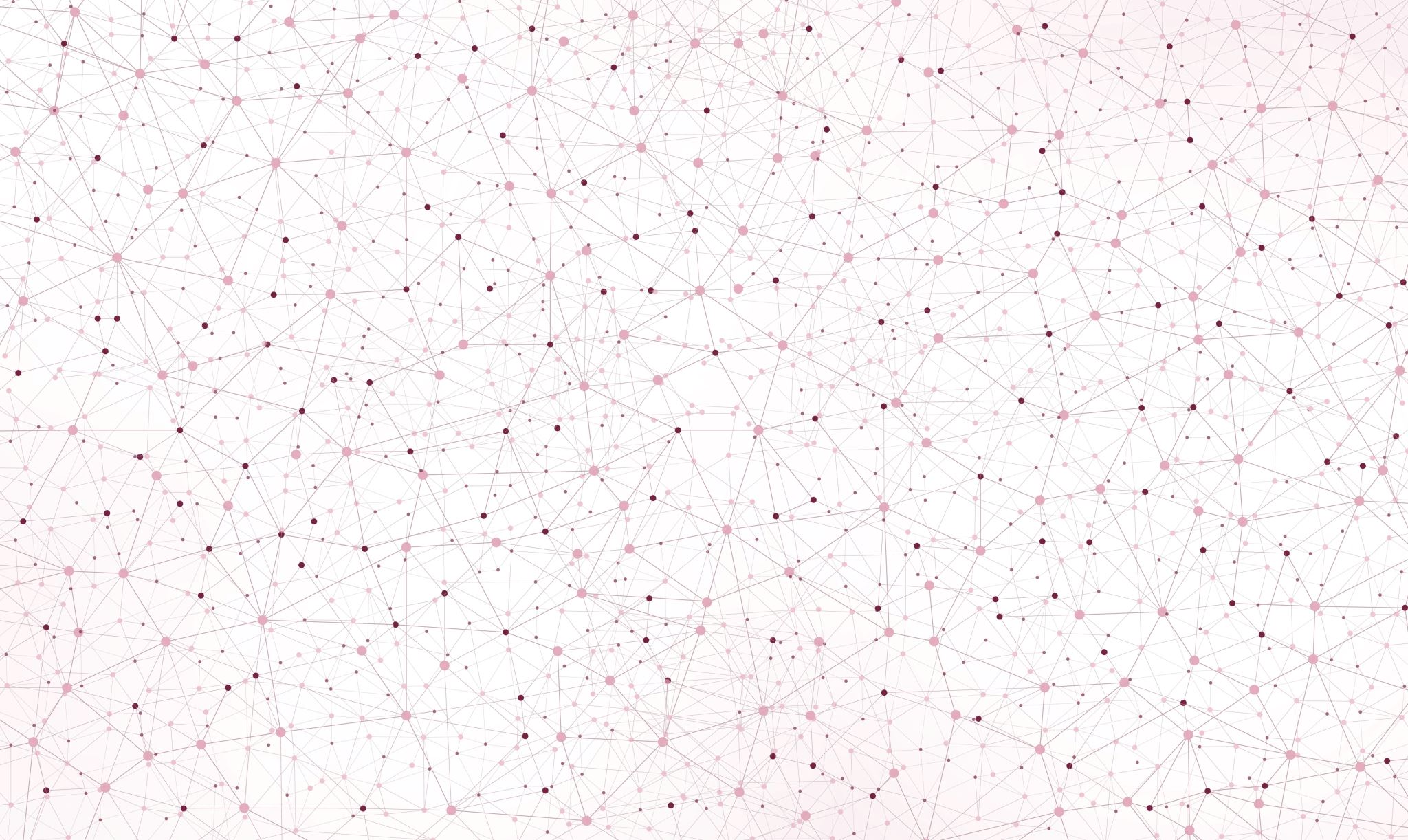 Use present simple in affirmative and negative form and questions.
Use adjectives with noun and verb to be correctly.
Listen for specific details about people.
Pronounce the third person singular verb ending -es.
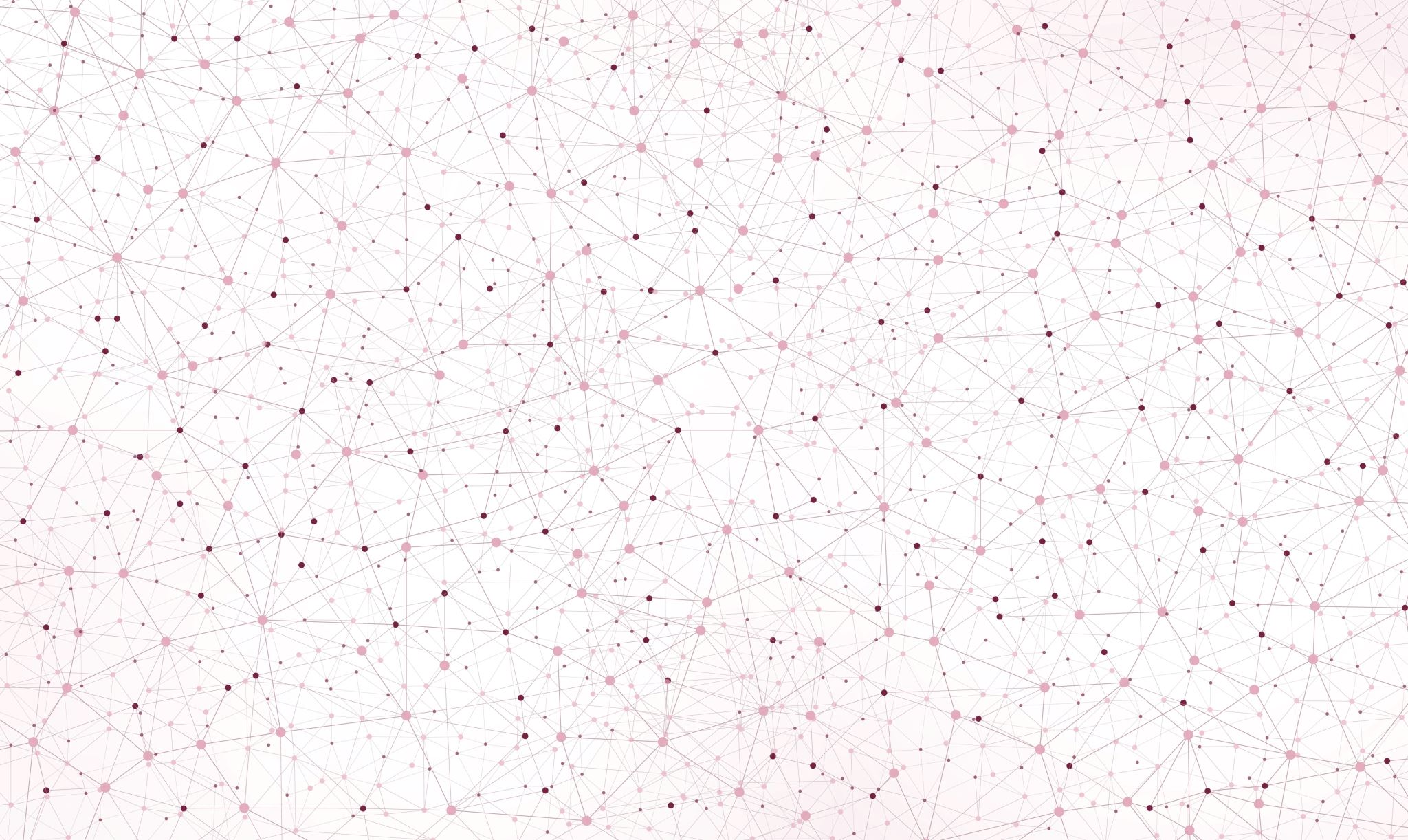 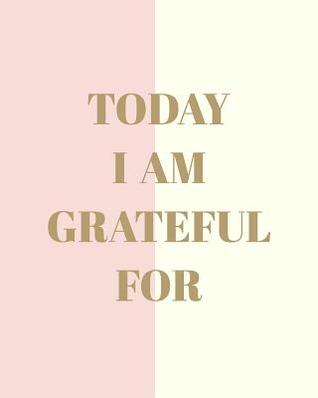 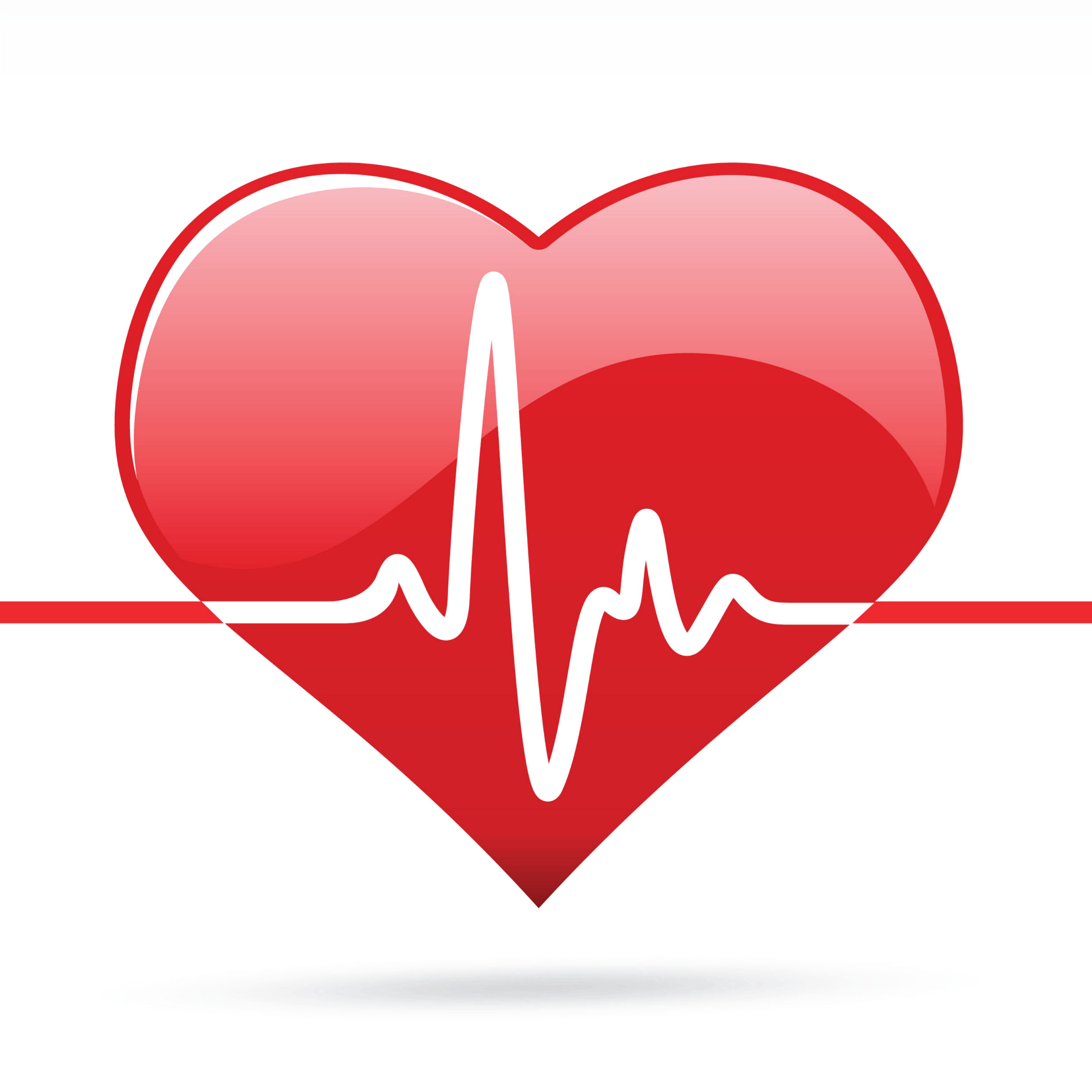 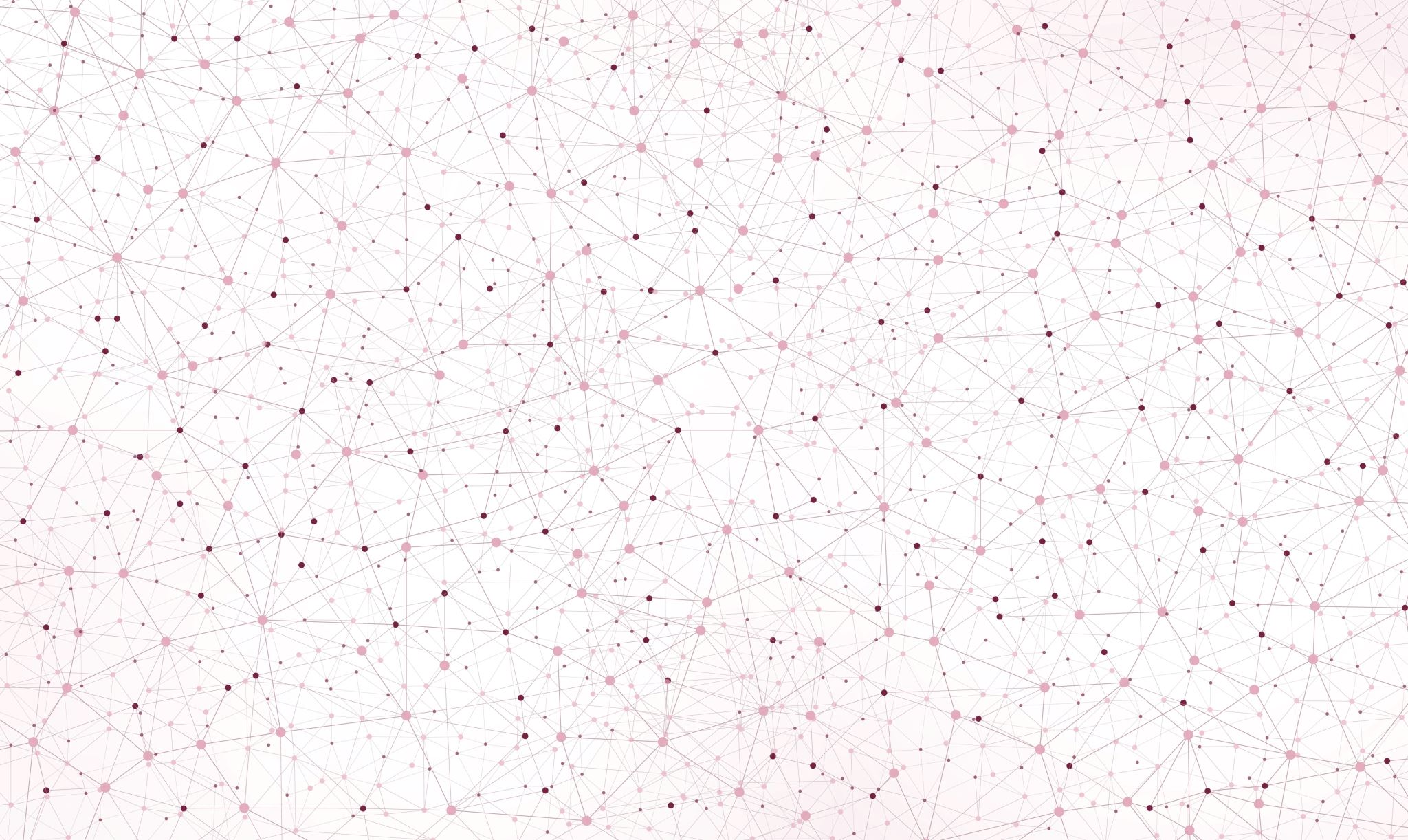 What do usually do in the evening?
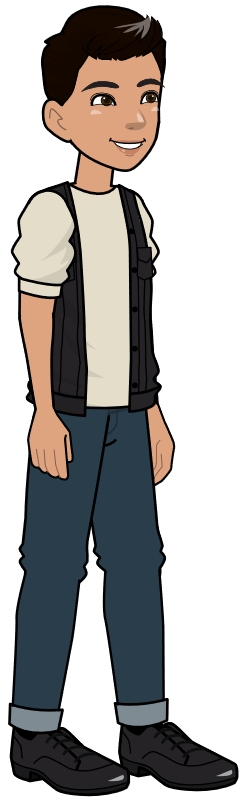 I make dinner
She does her homework
I study / drink water
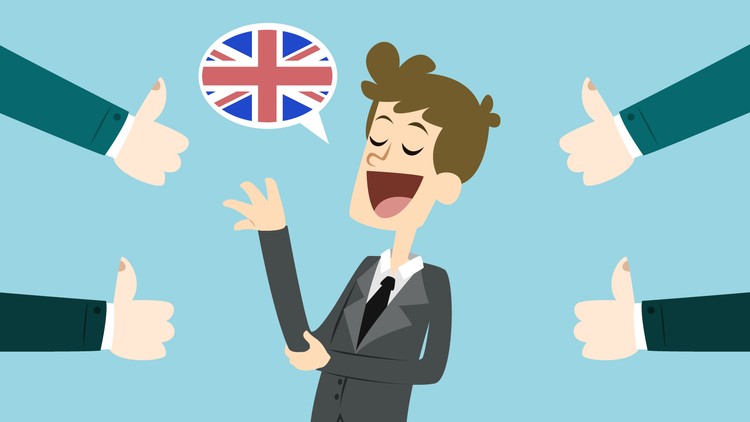 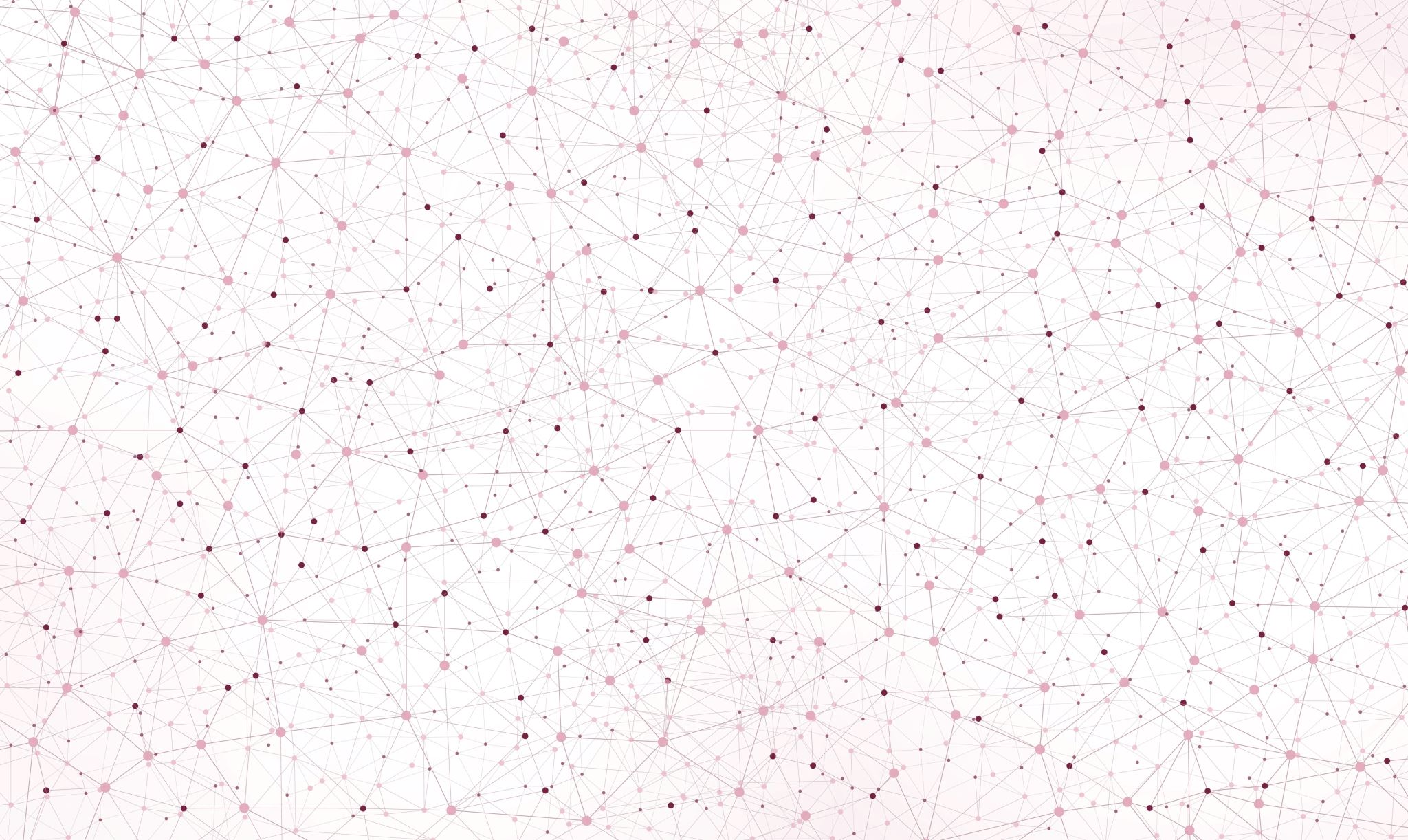 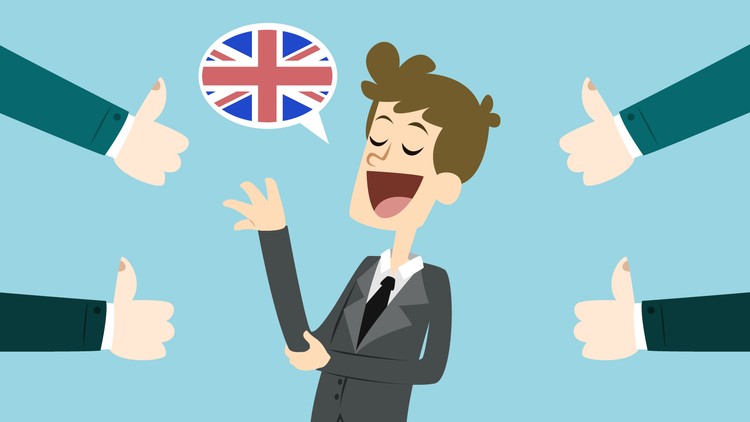 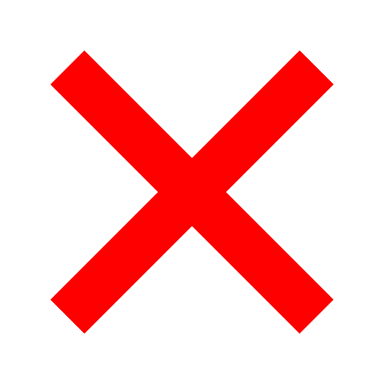 I speak English
I don’t speak English
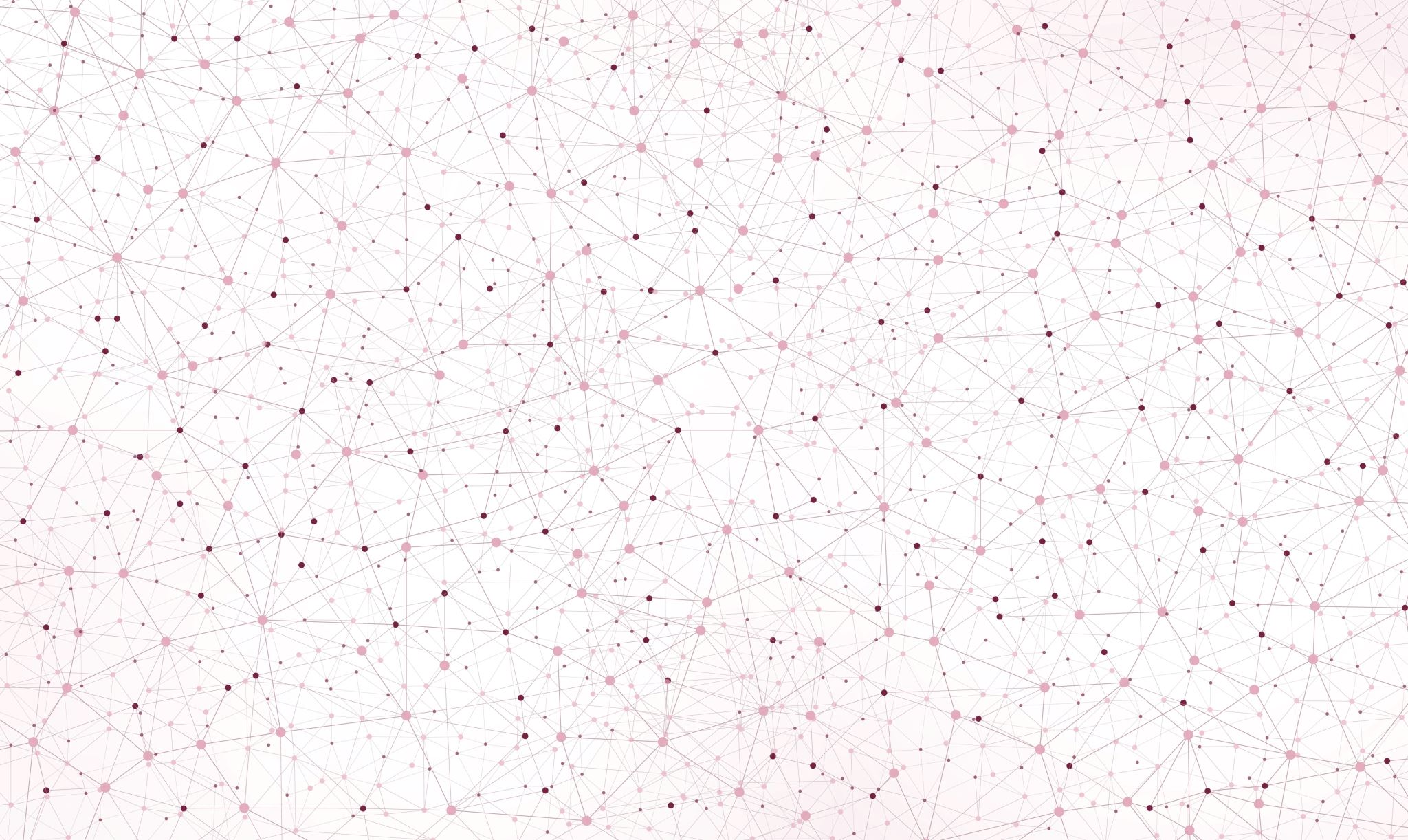 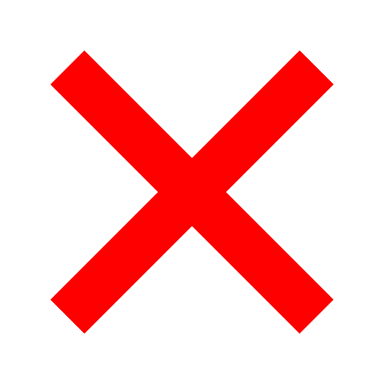 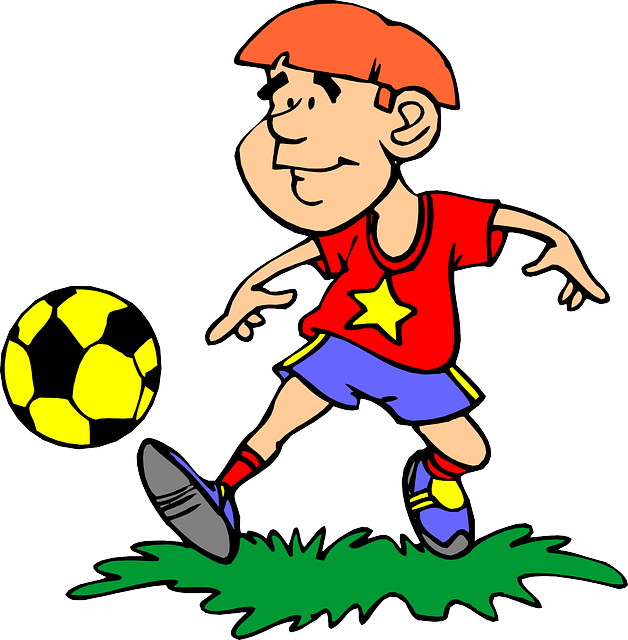 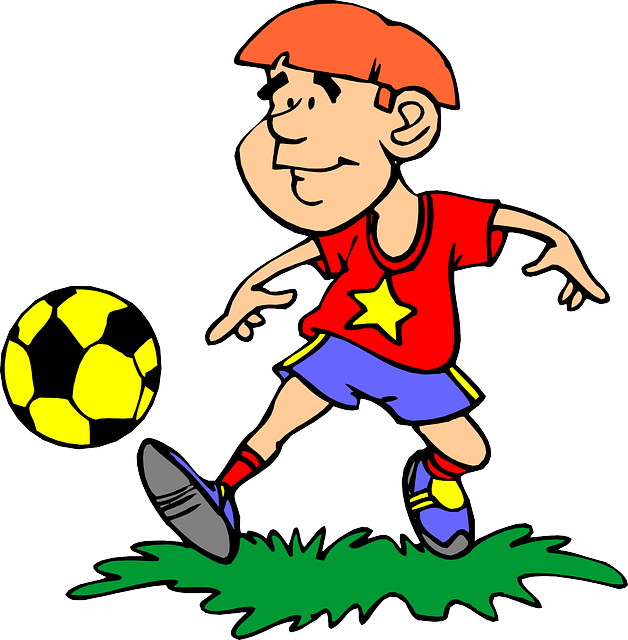 He plays football
He doesn’t play football
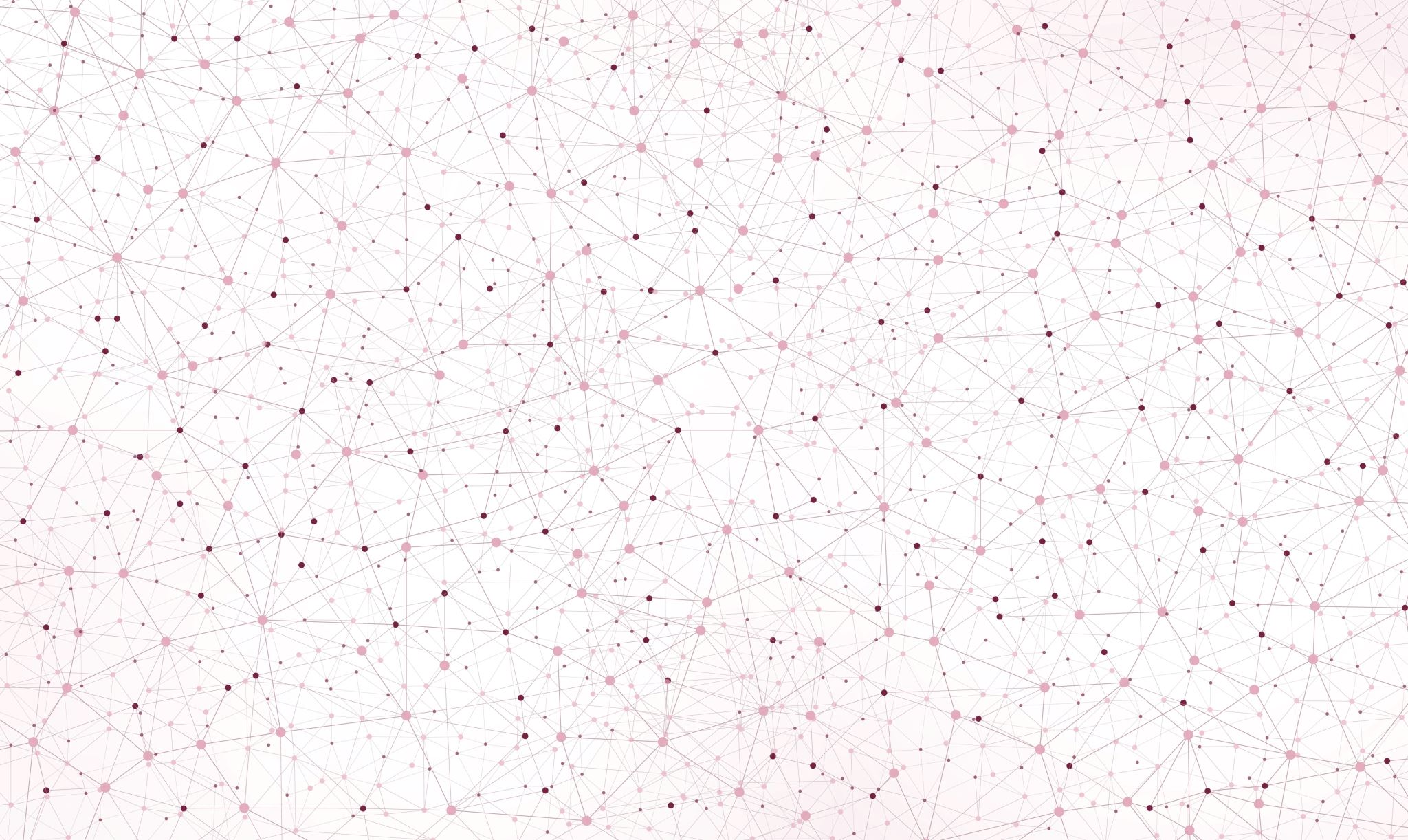 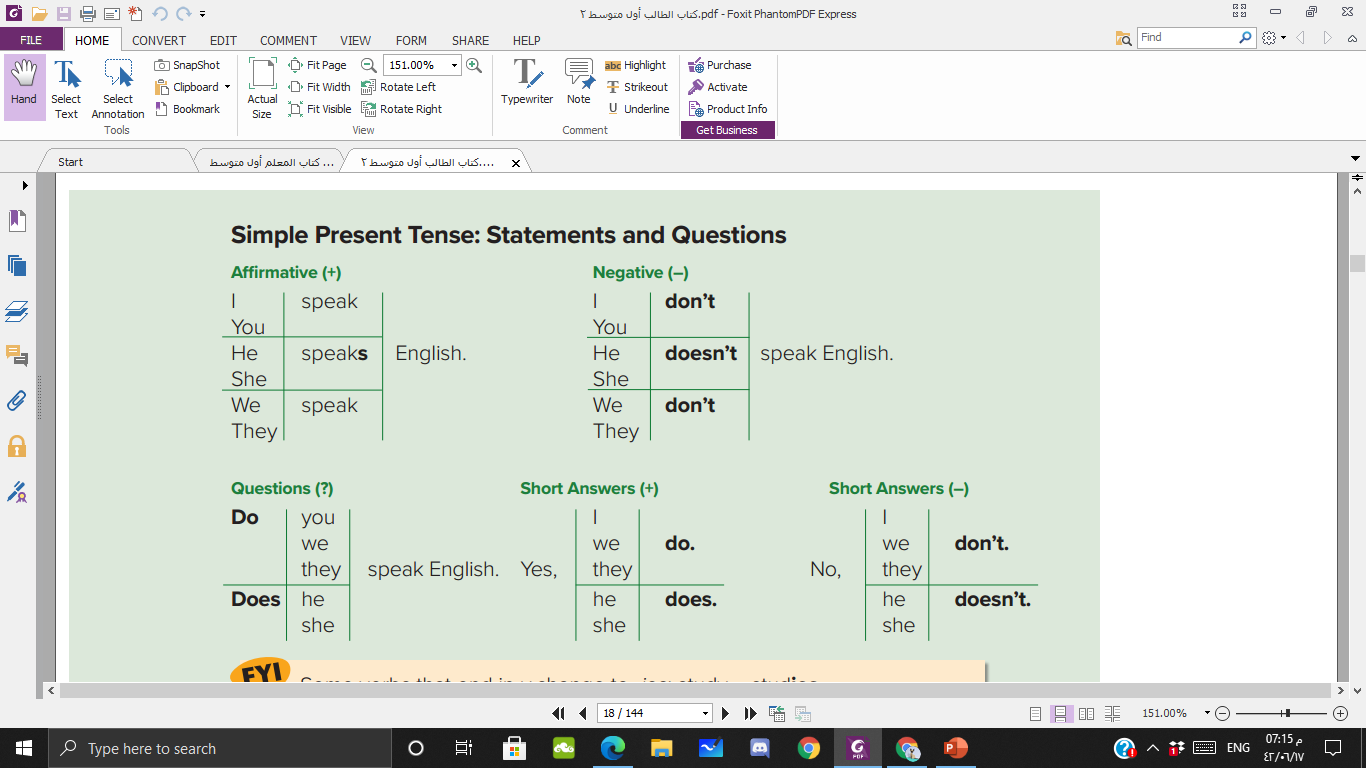 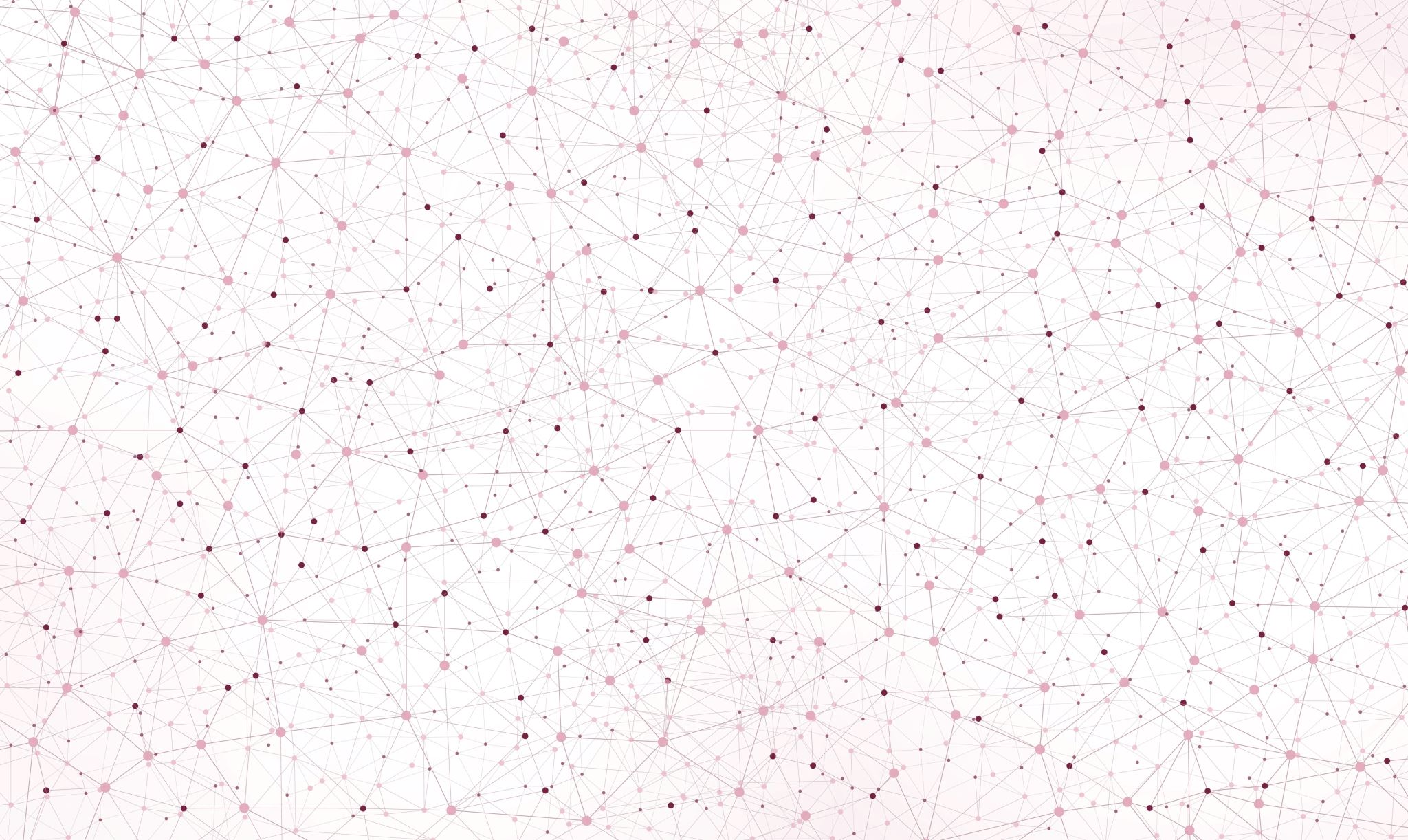 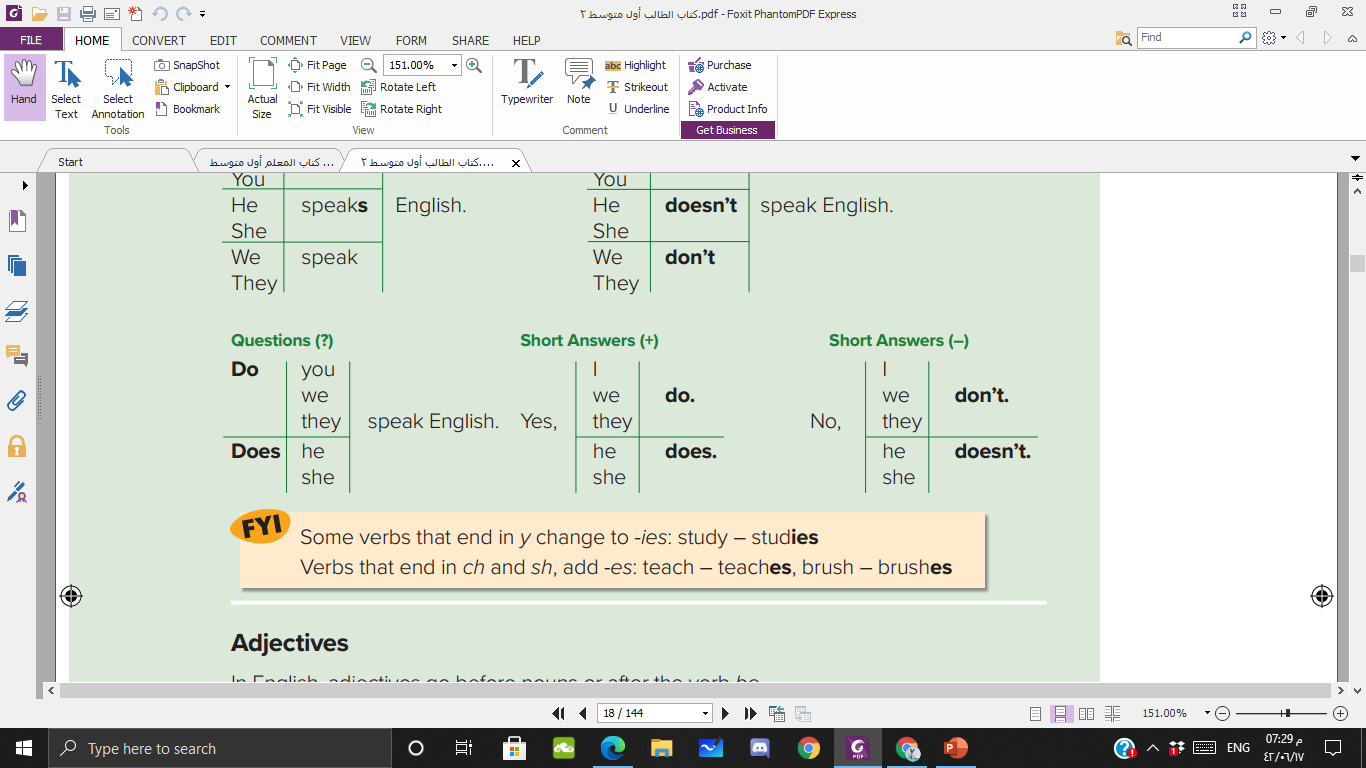 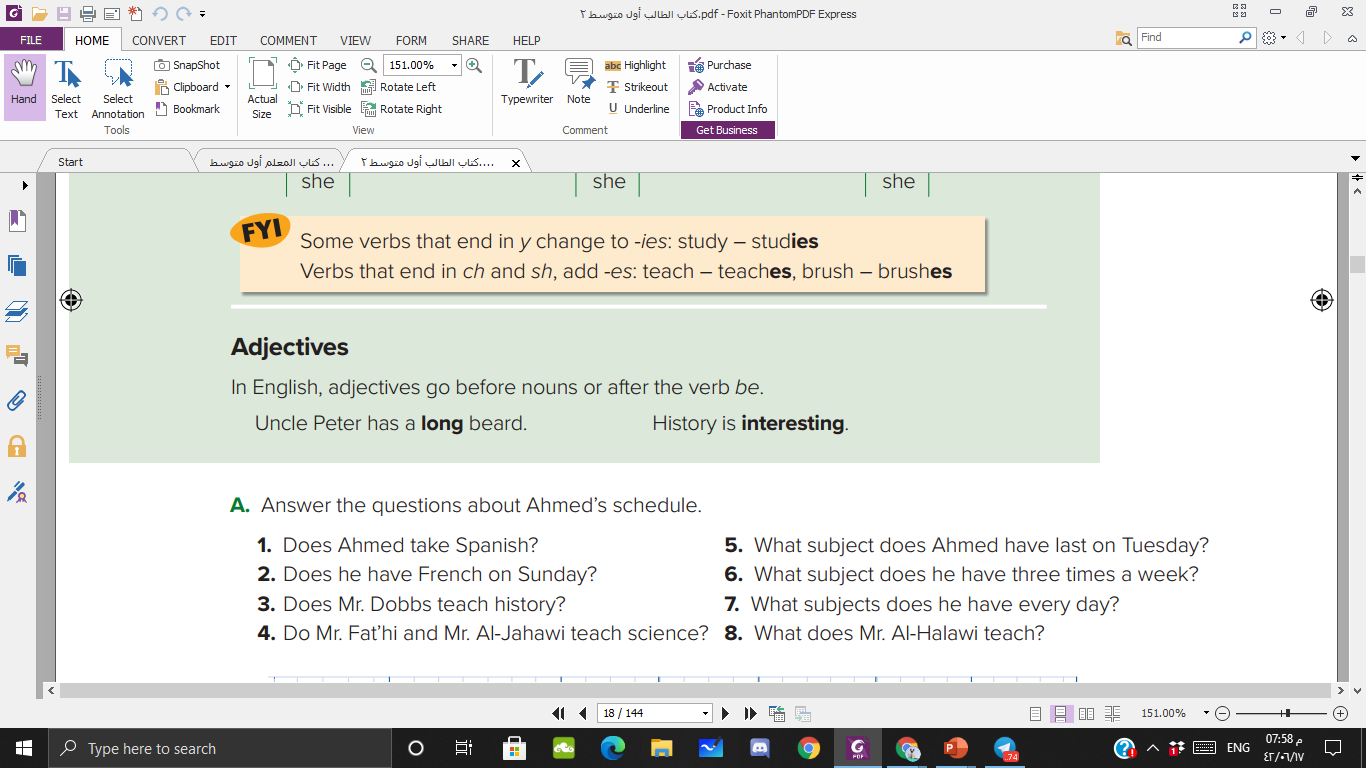 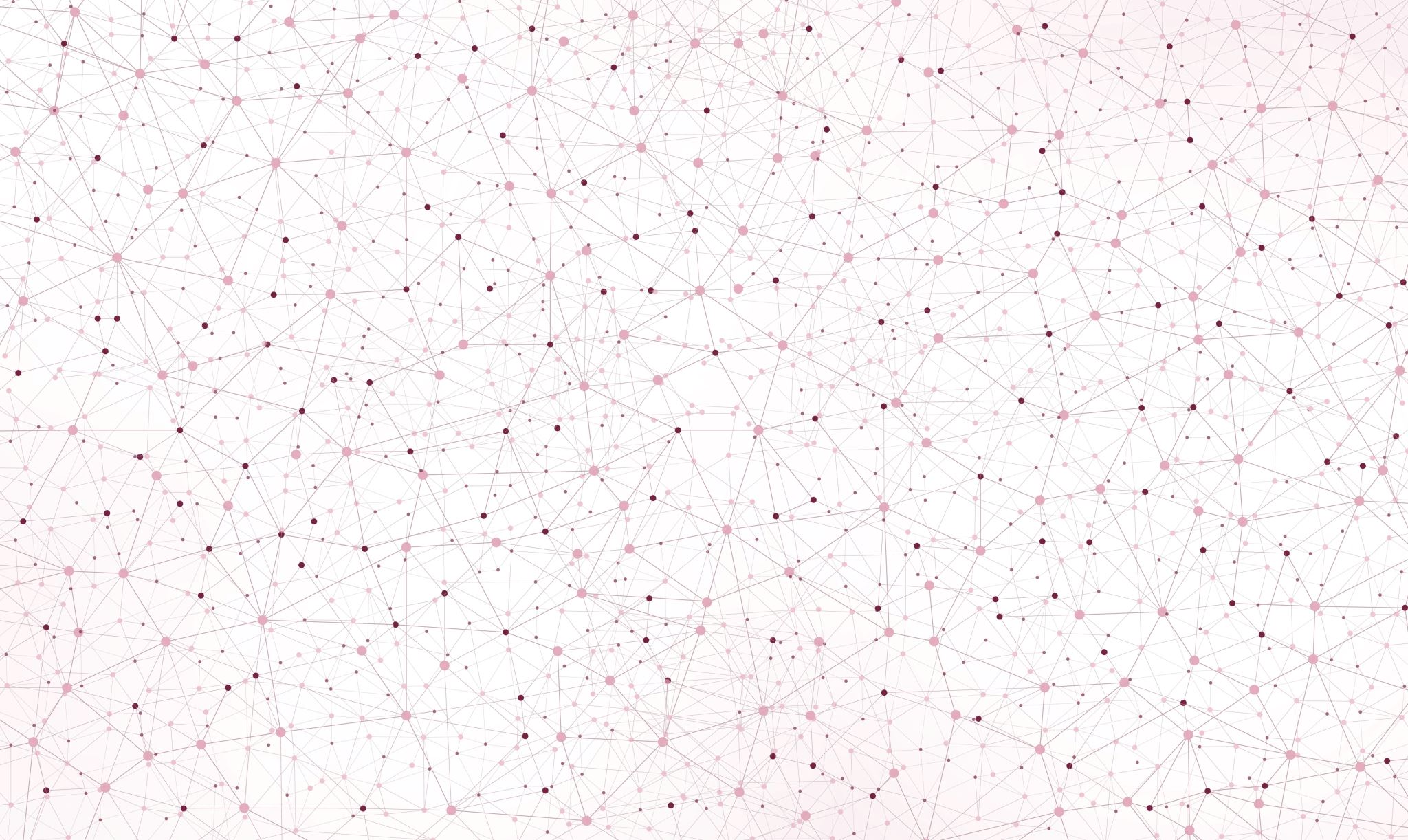 Do you …………………….?
Yes/No
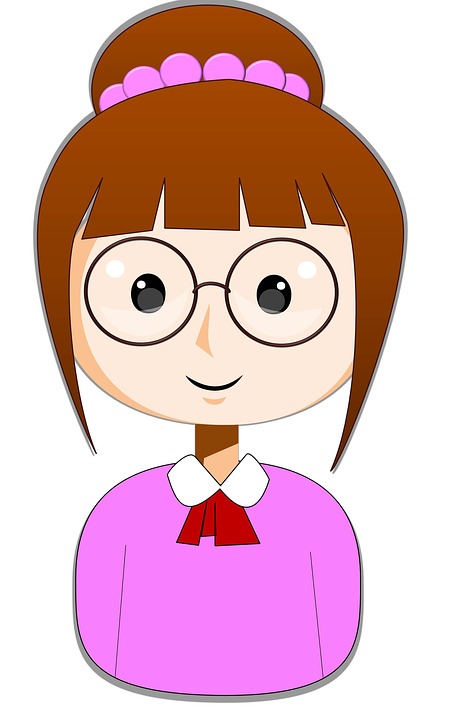 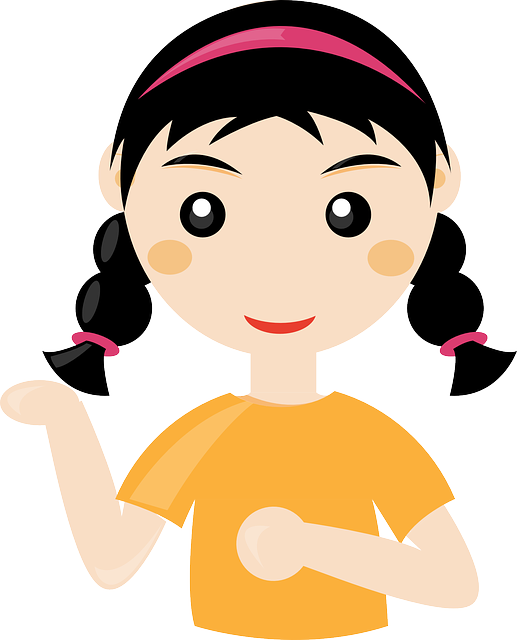 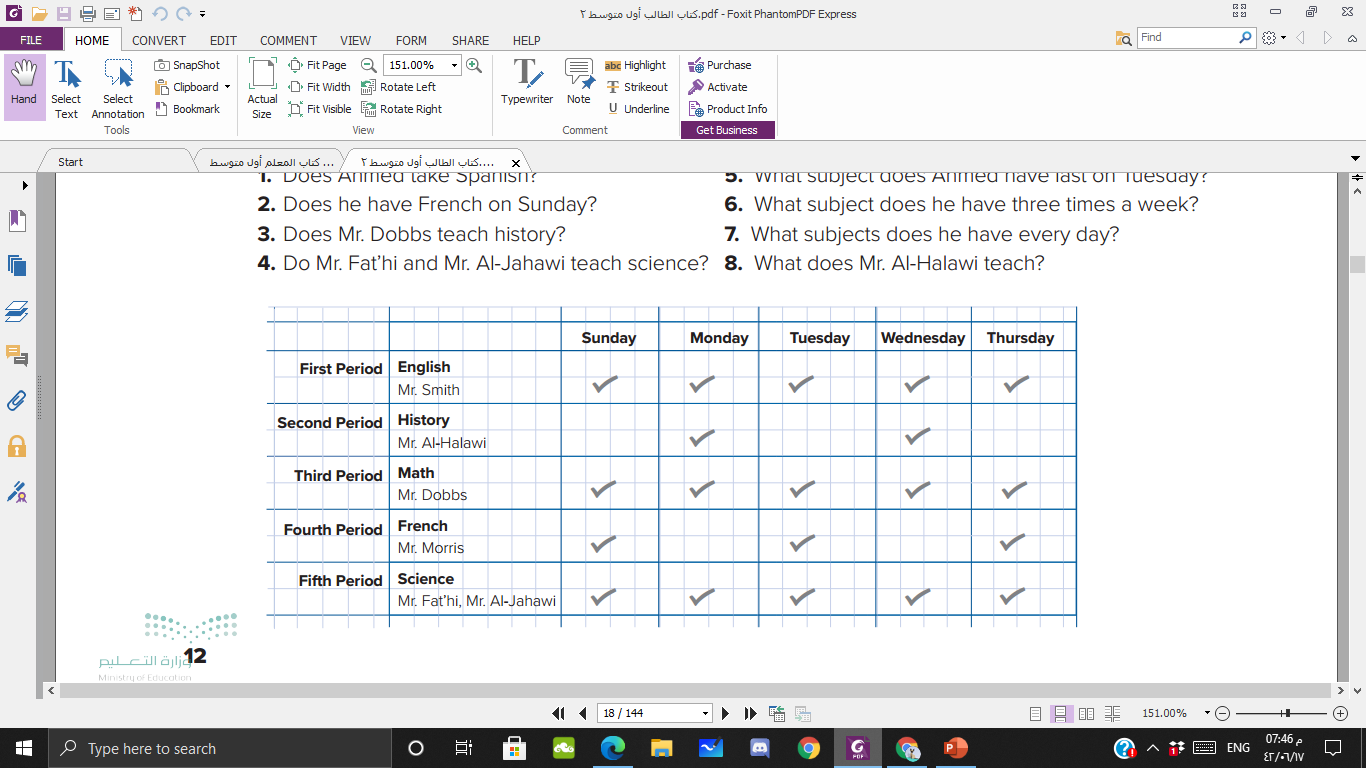 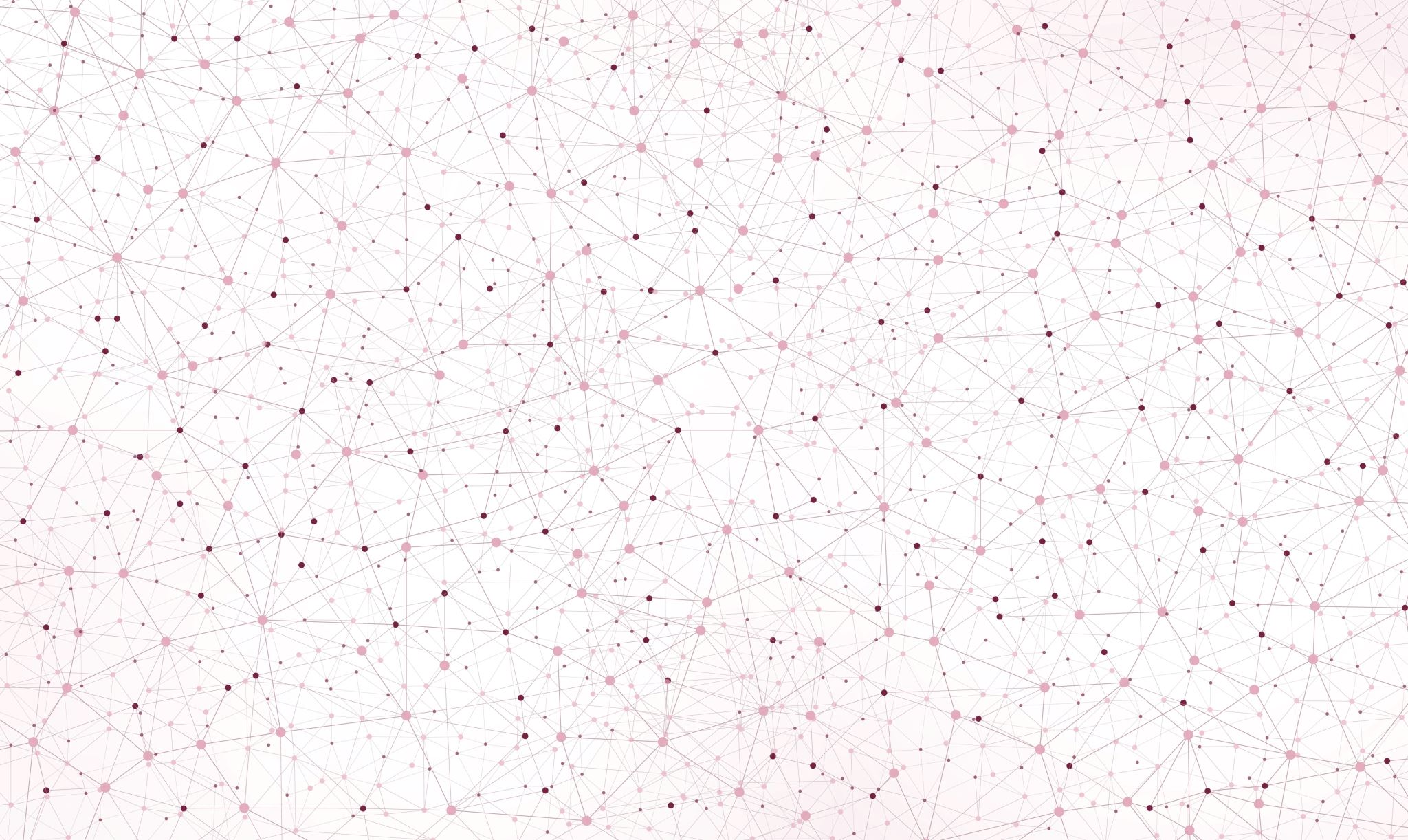 Ahmed’s schedule
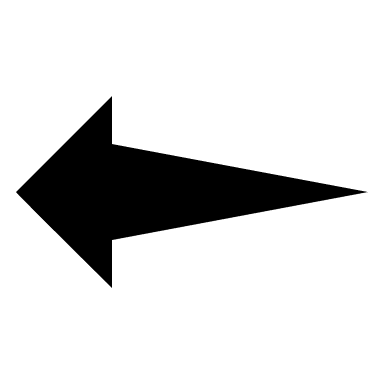 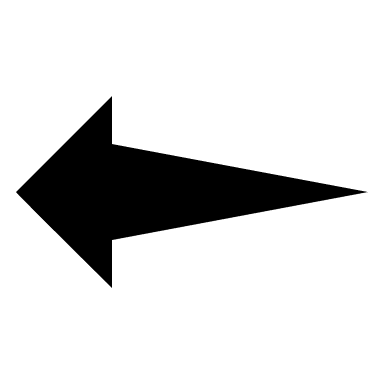 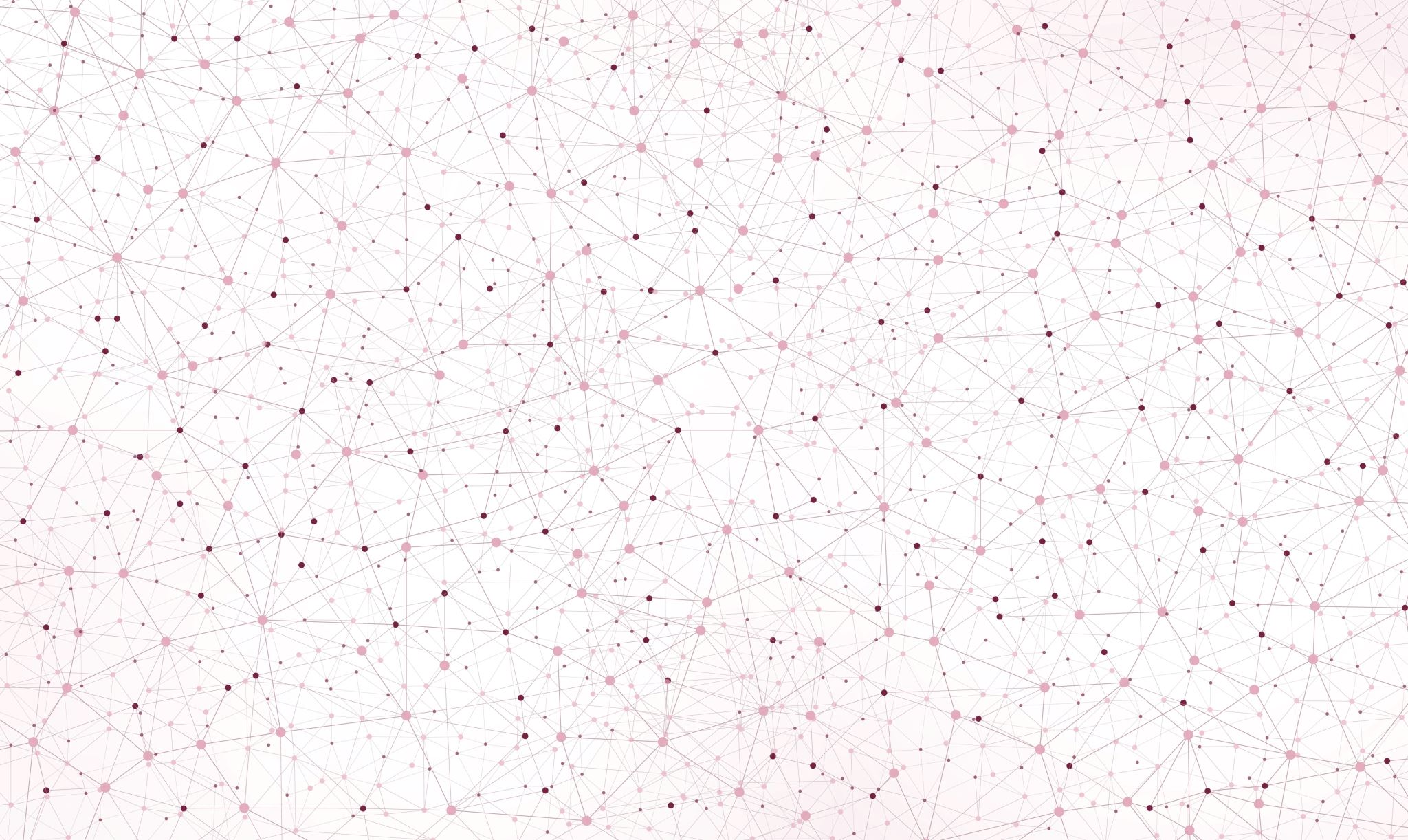 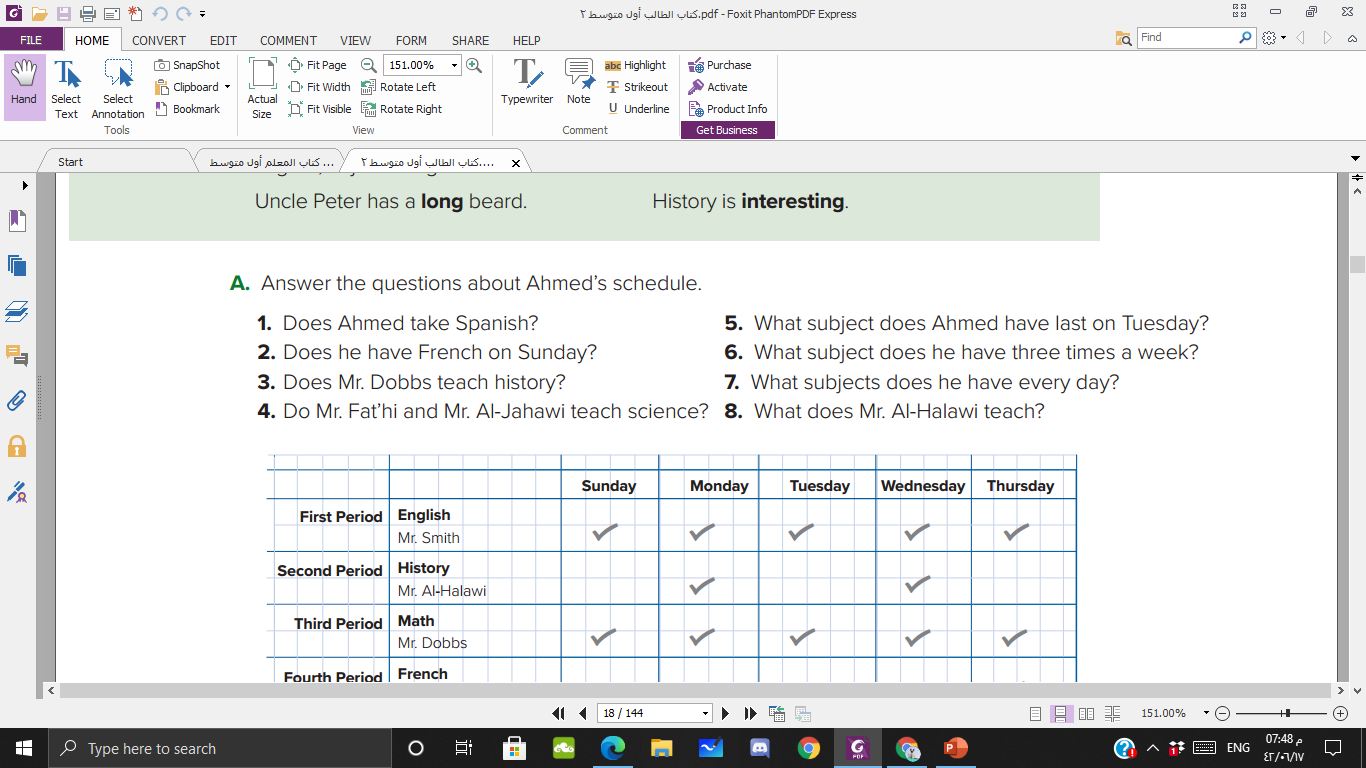 No, he doesn’t
Yes, he does
No, he doesn’t
Yes, he does
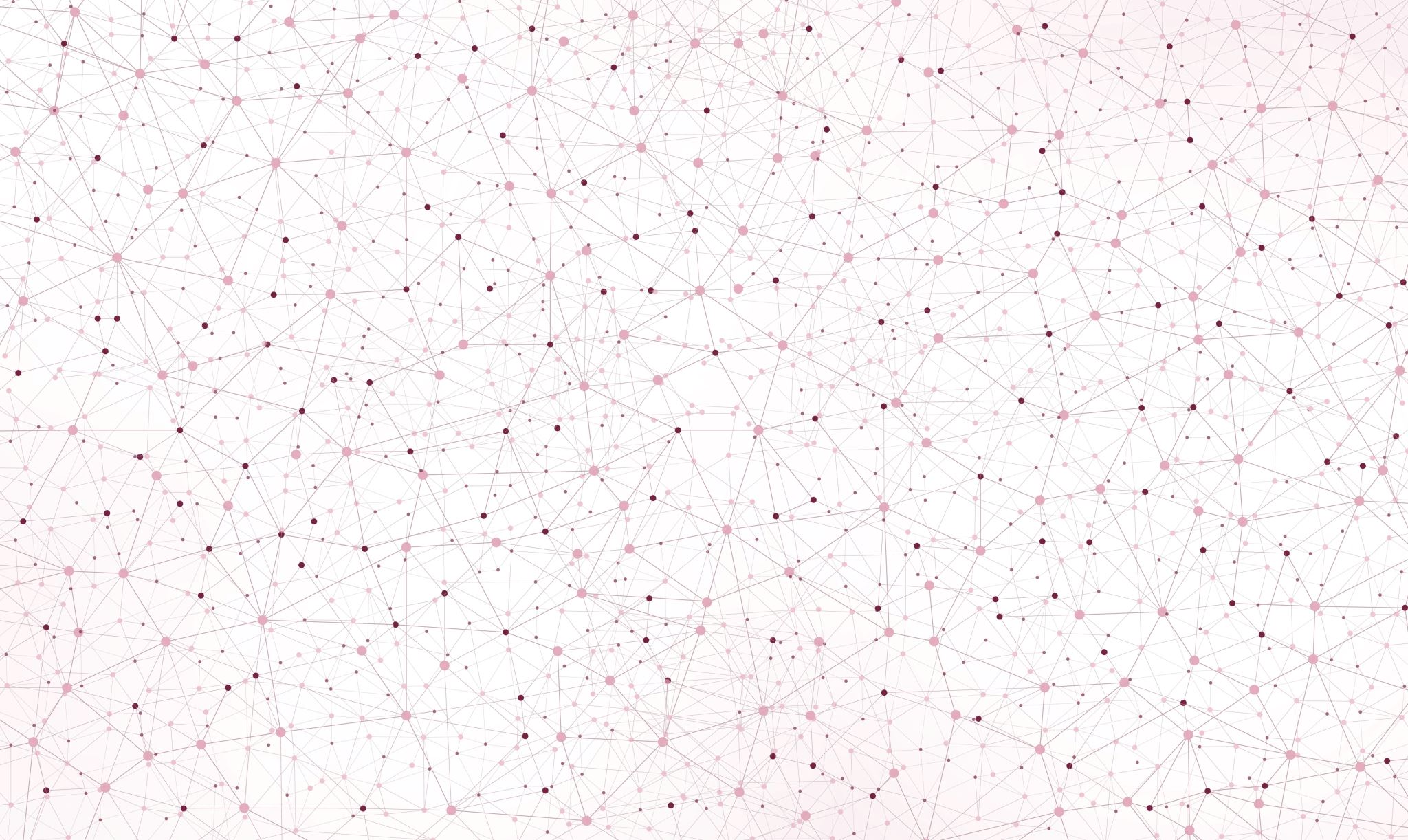 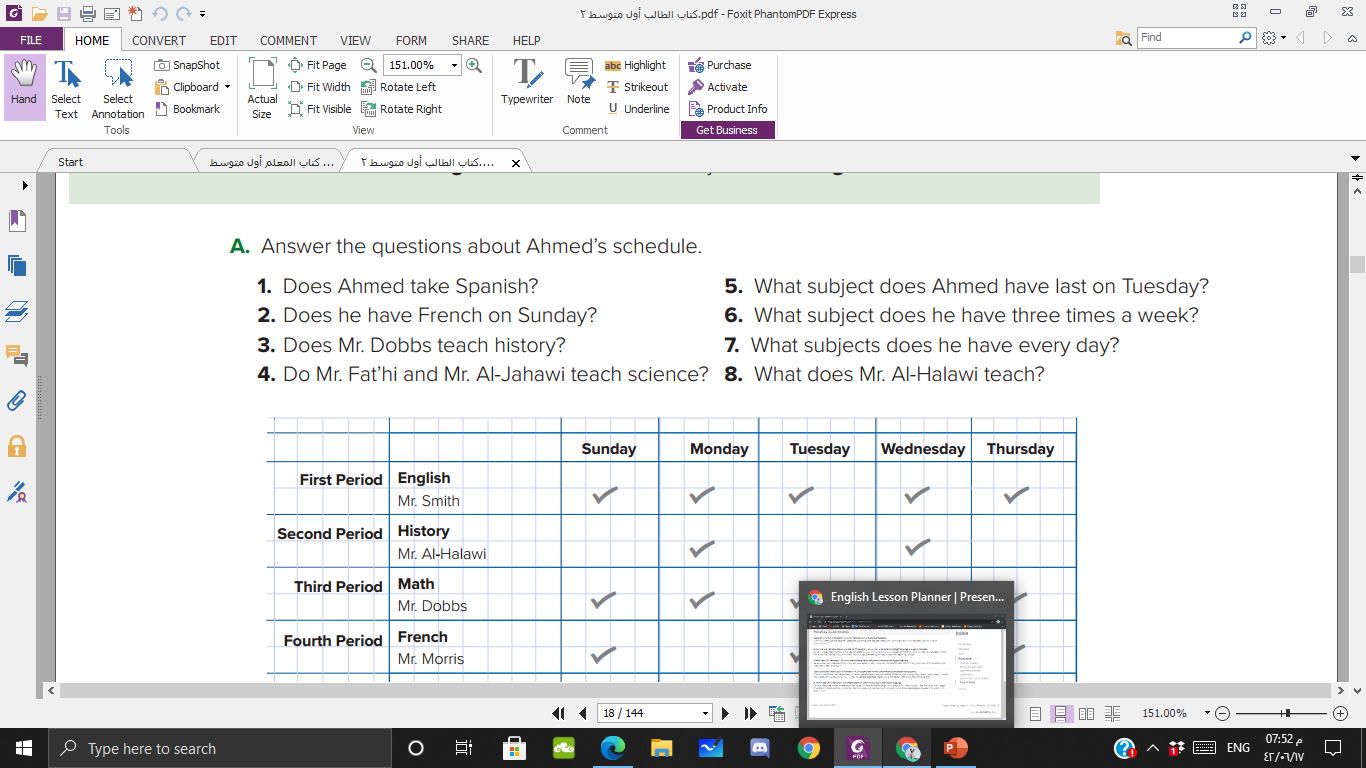 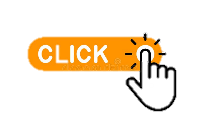 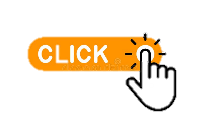 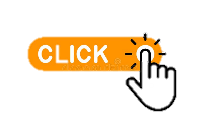 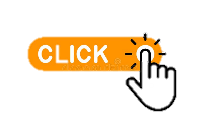 He has science last on Tuesday.
He has French three times a week.
He has English, math and science everyday.
He teaches history.
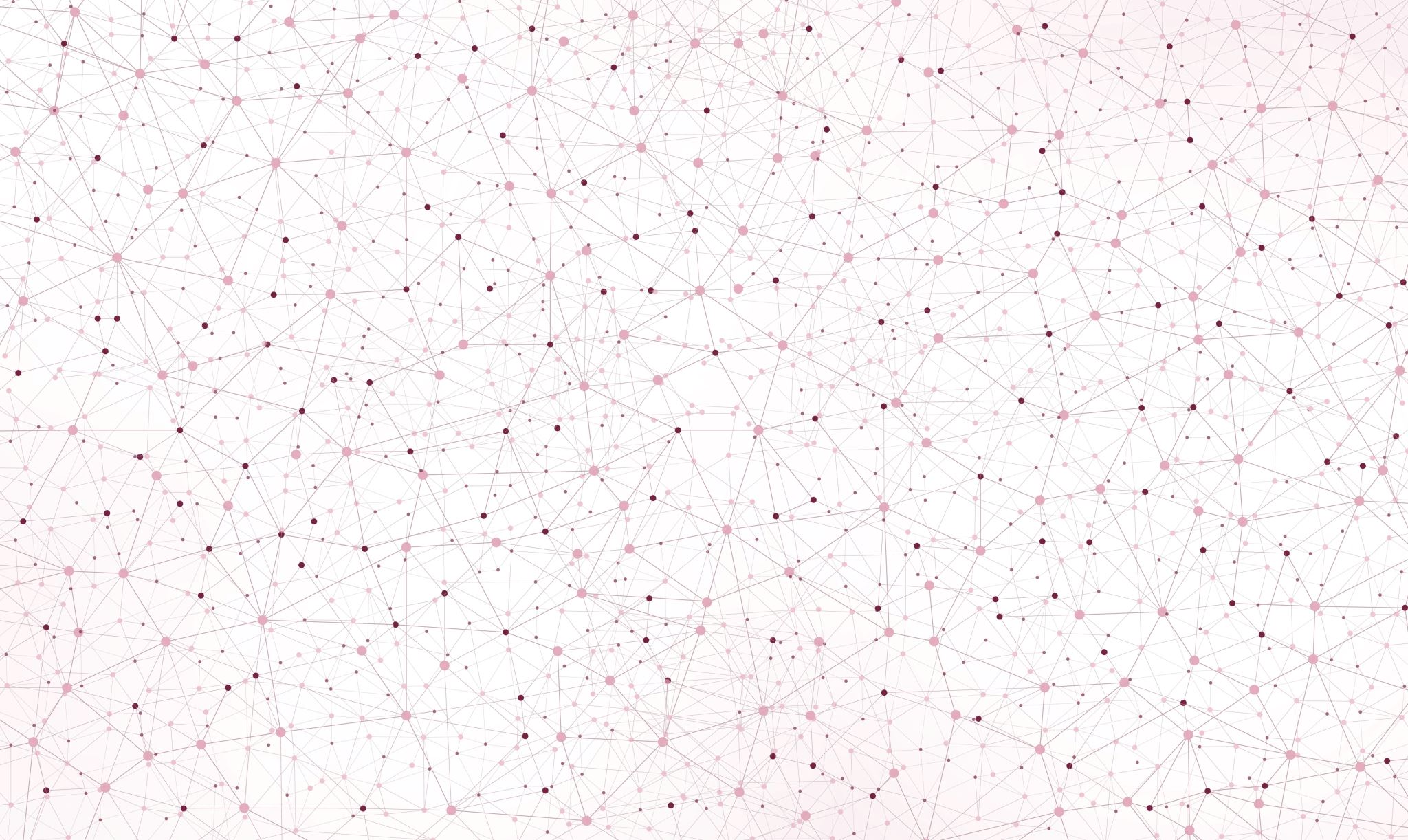 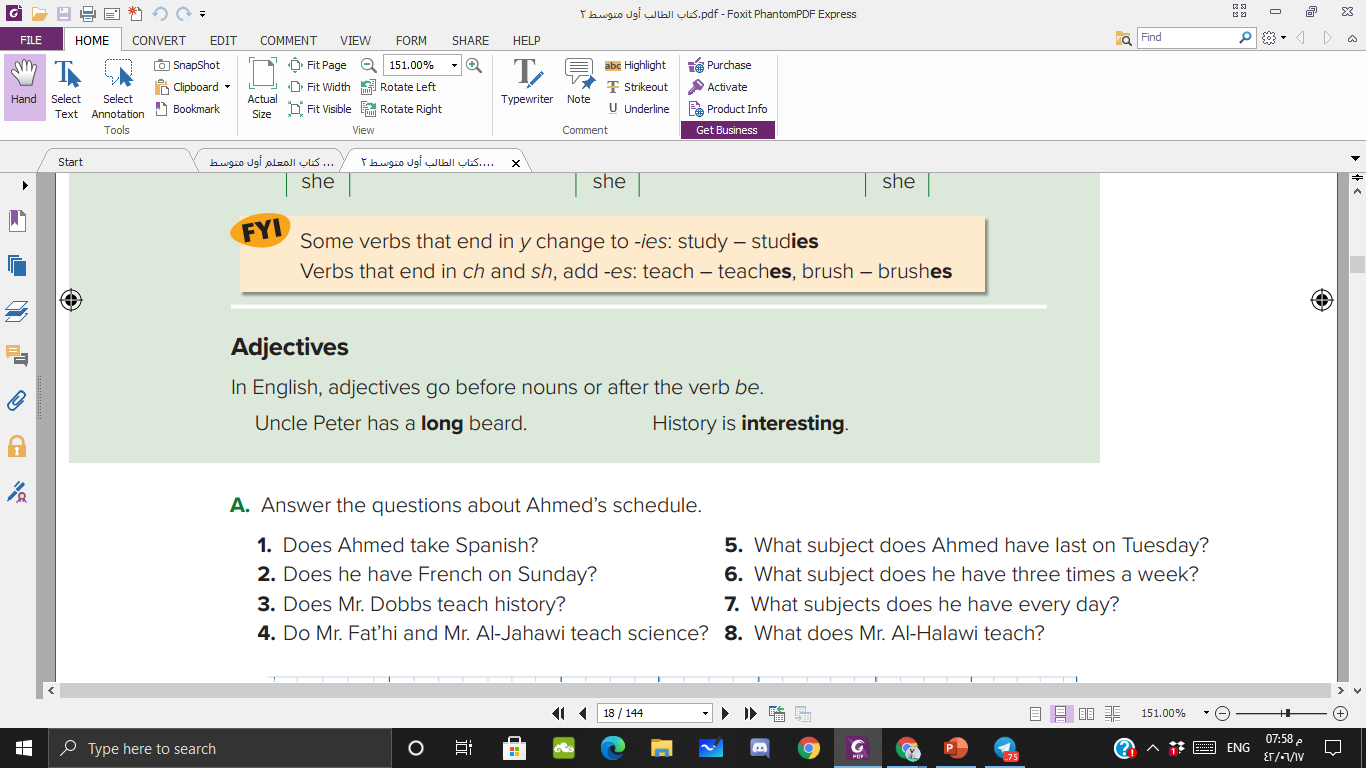 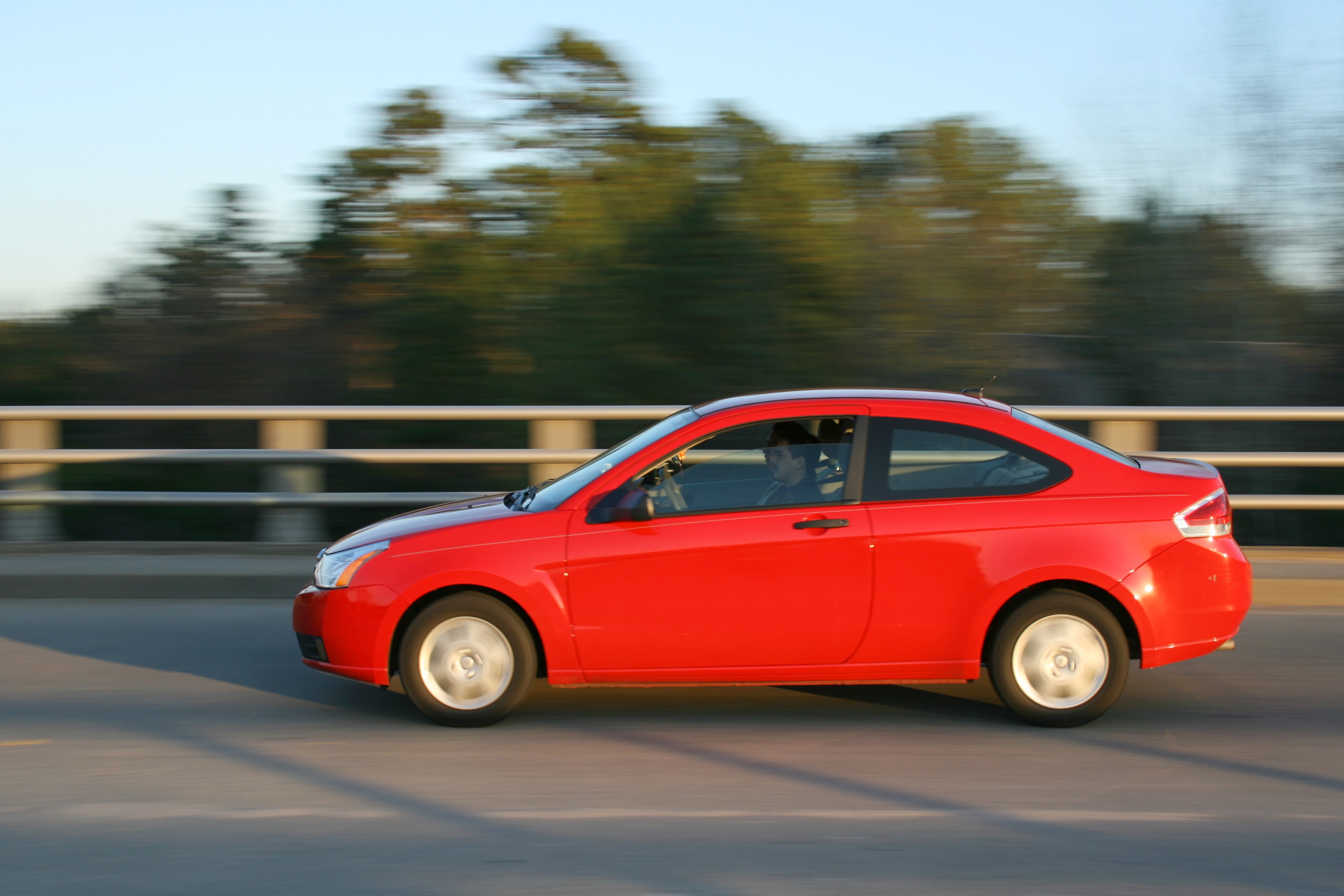 This is a red car
This car is red
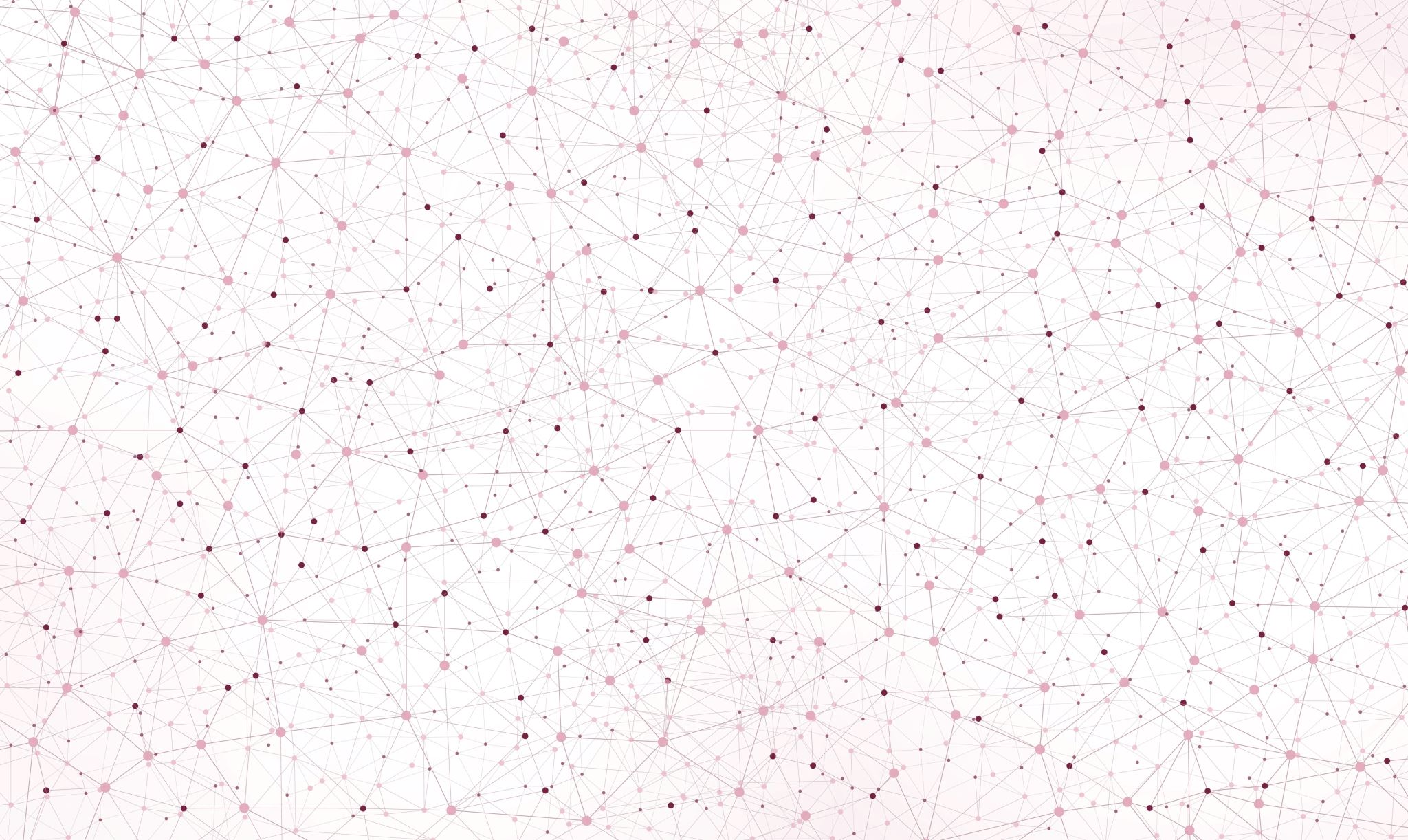 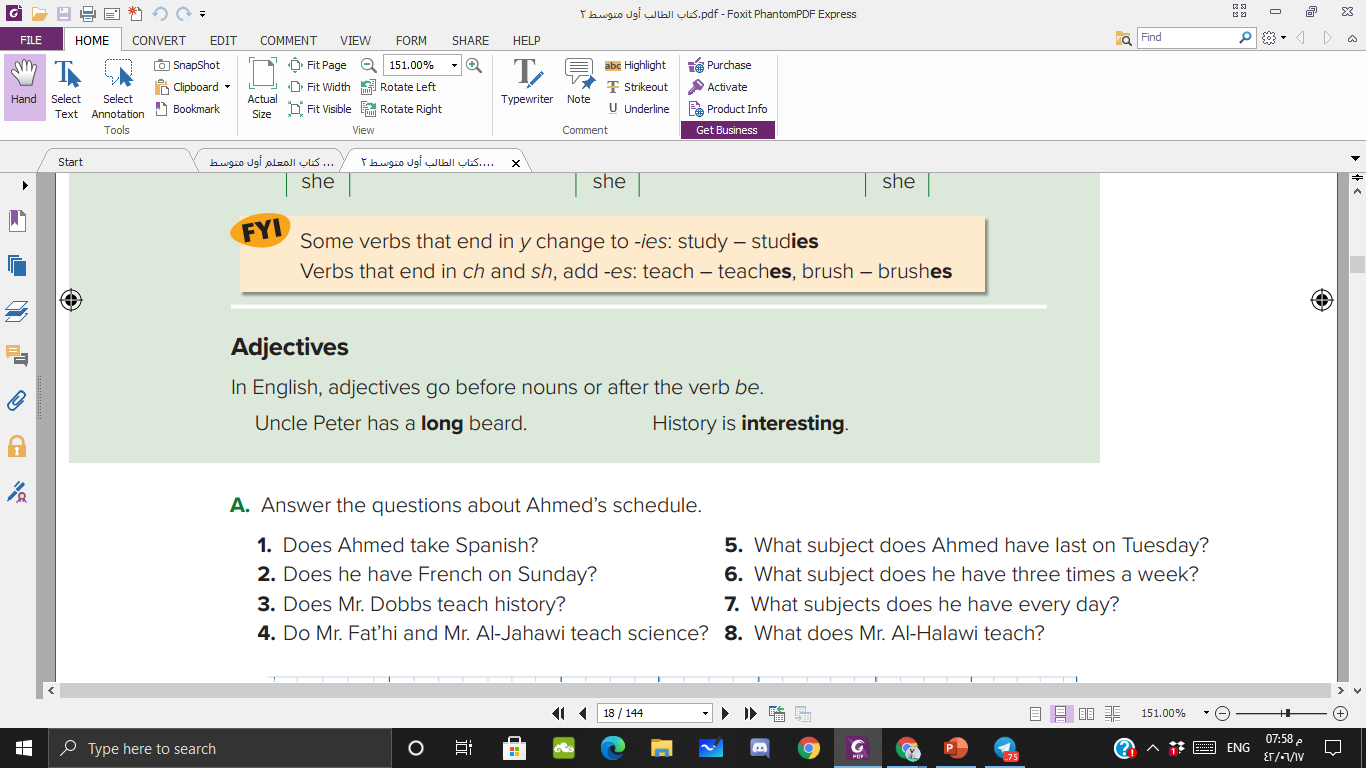 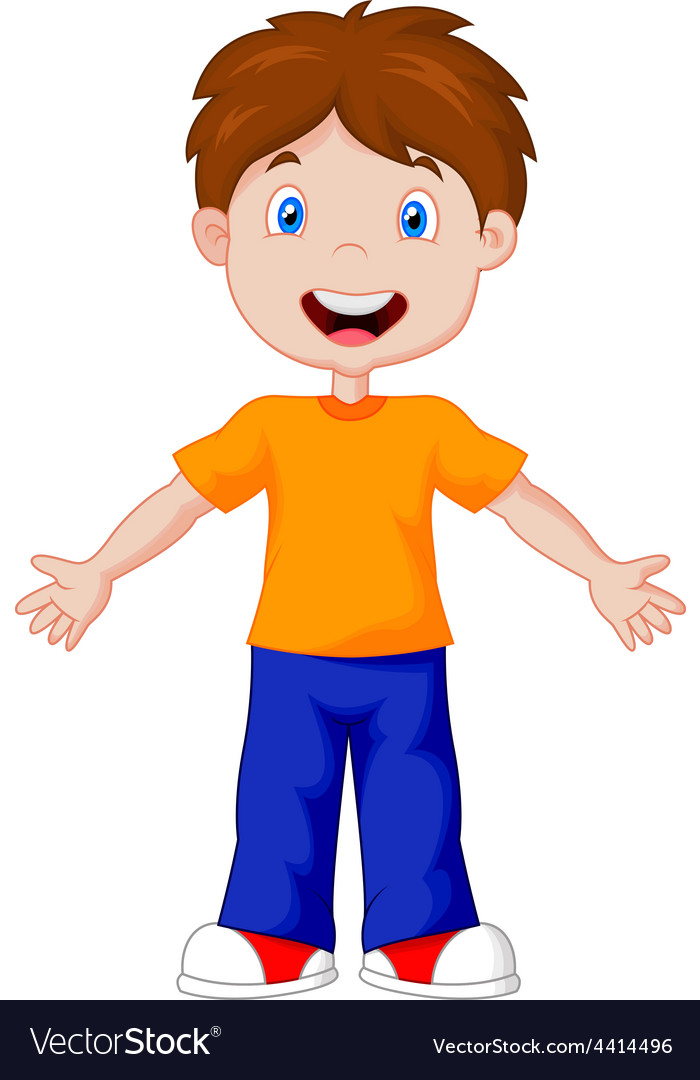 He has a short hair
His hair is short
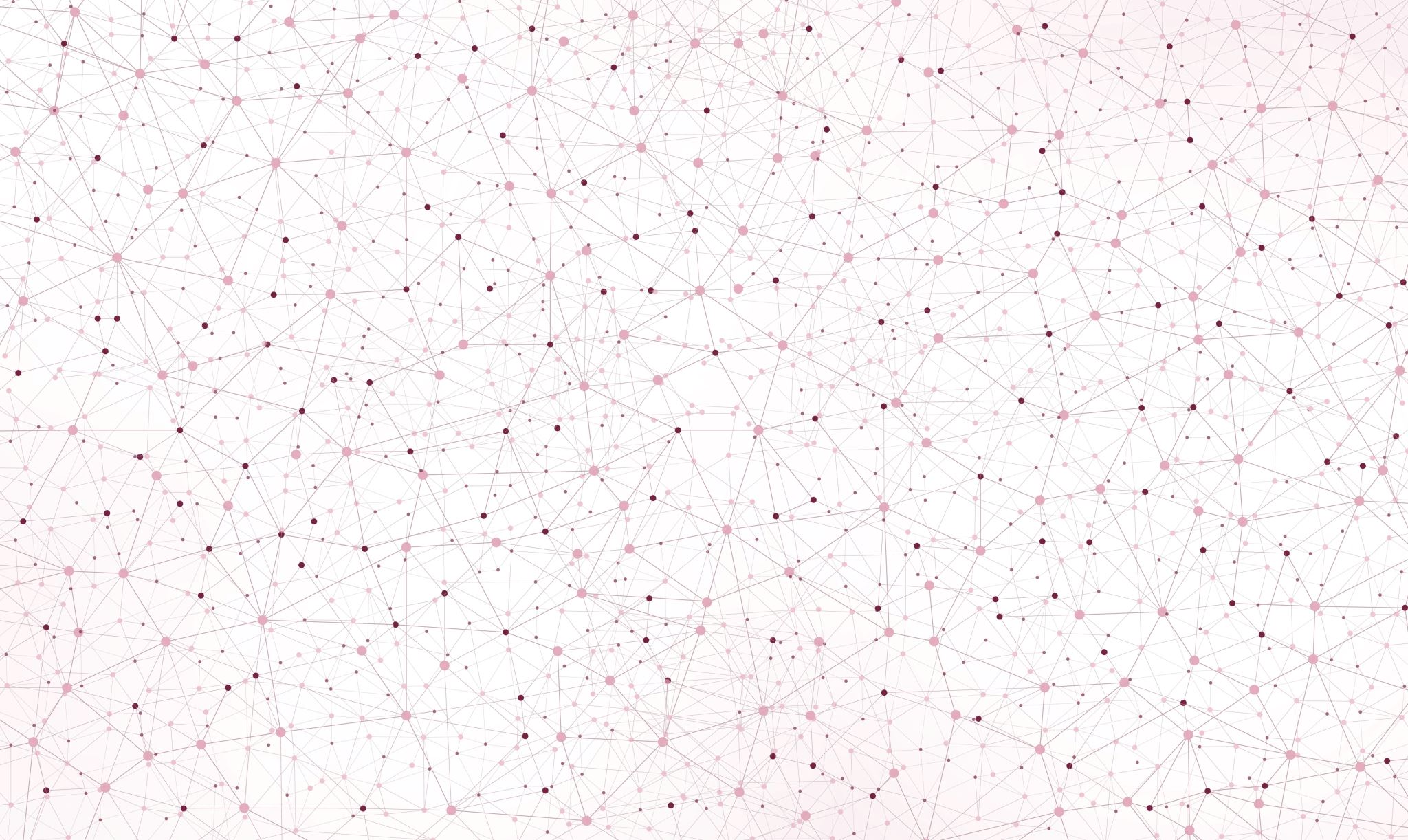 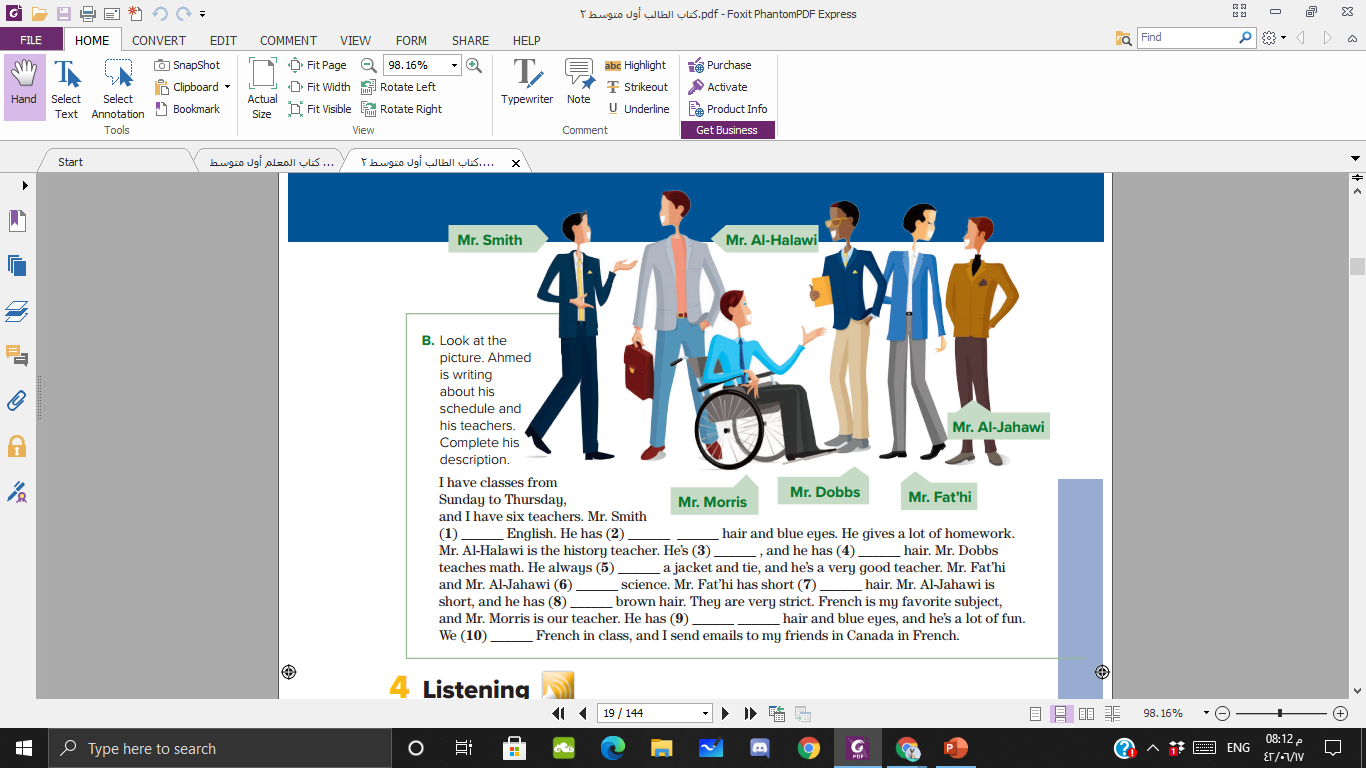 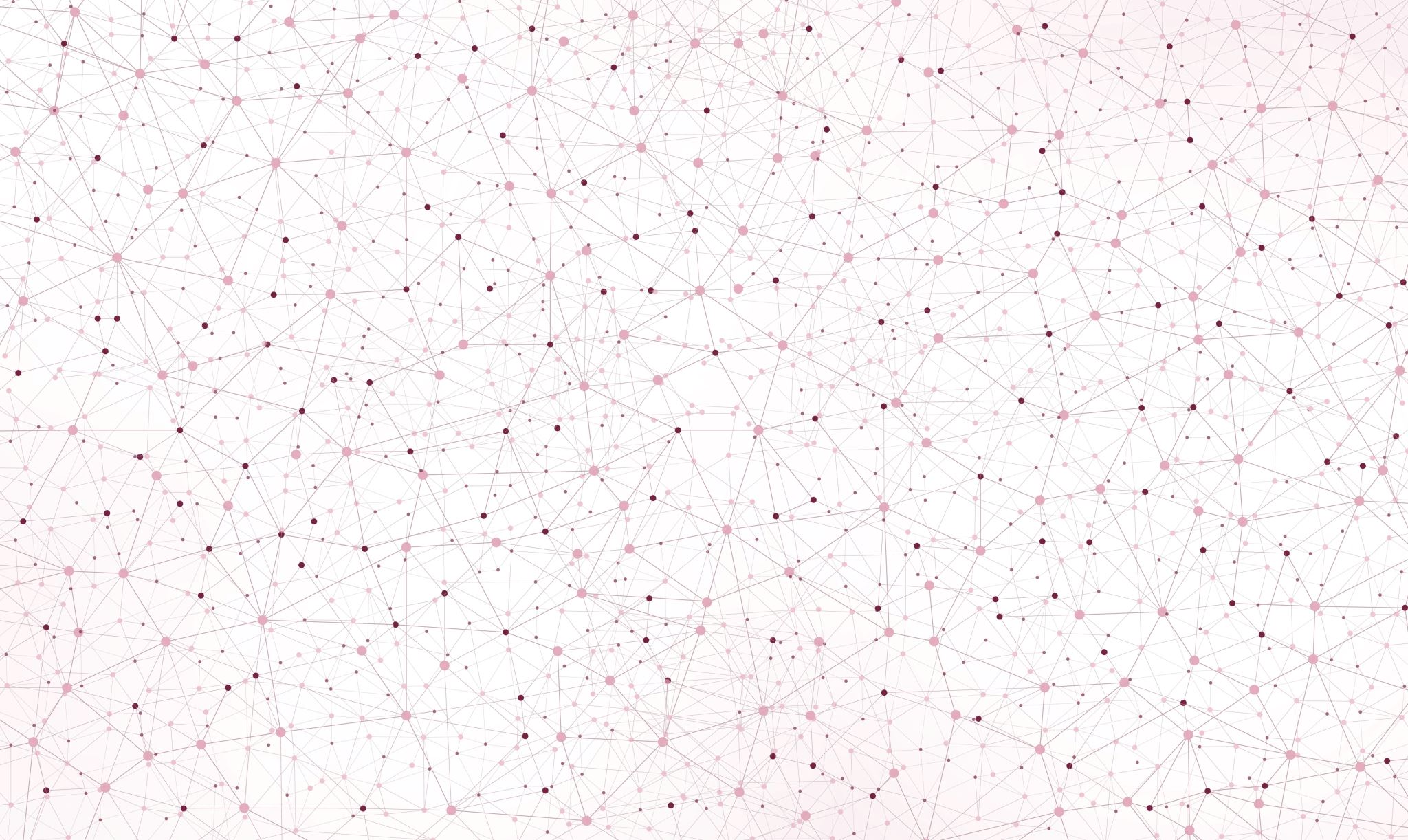 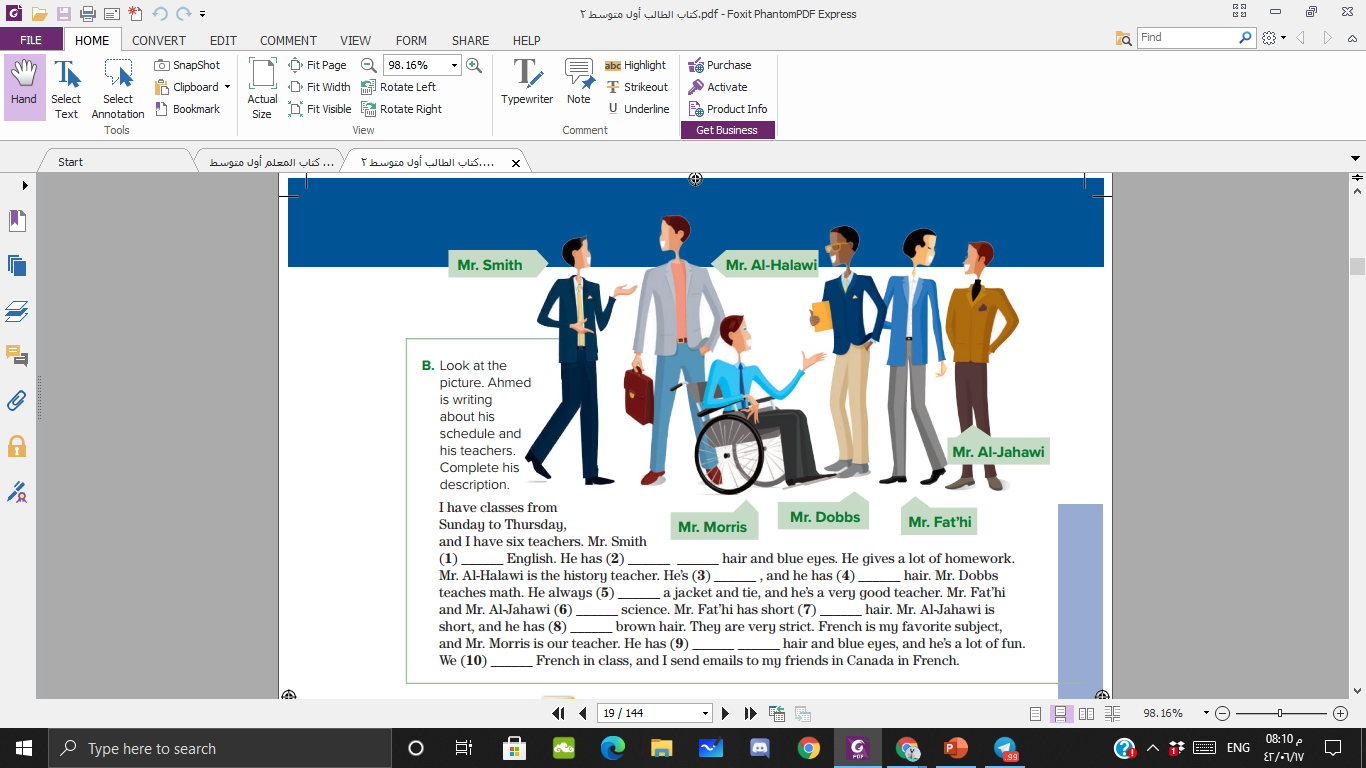 teaches
Short black
brown
tall
wears
black
teach
Short
Short brown
speak
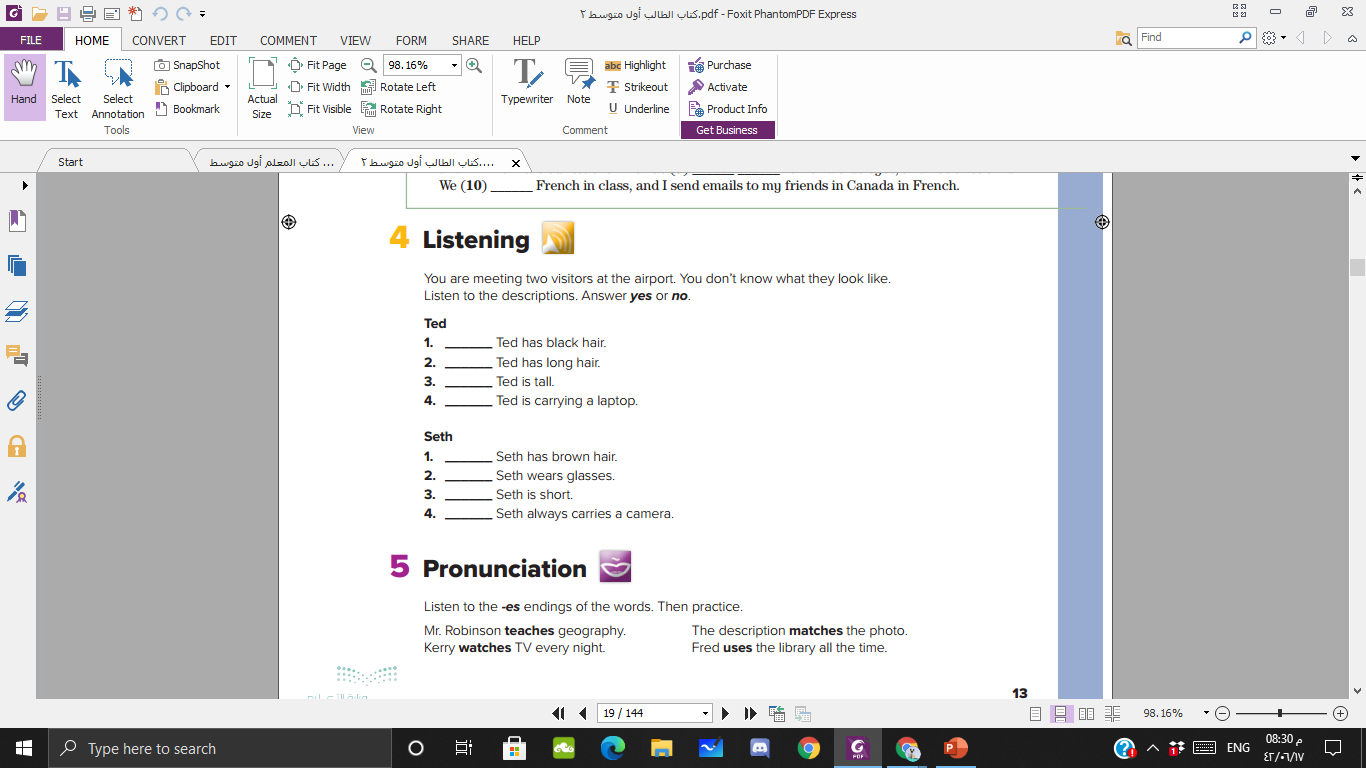 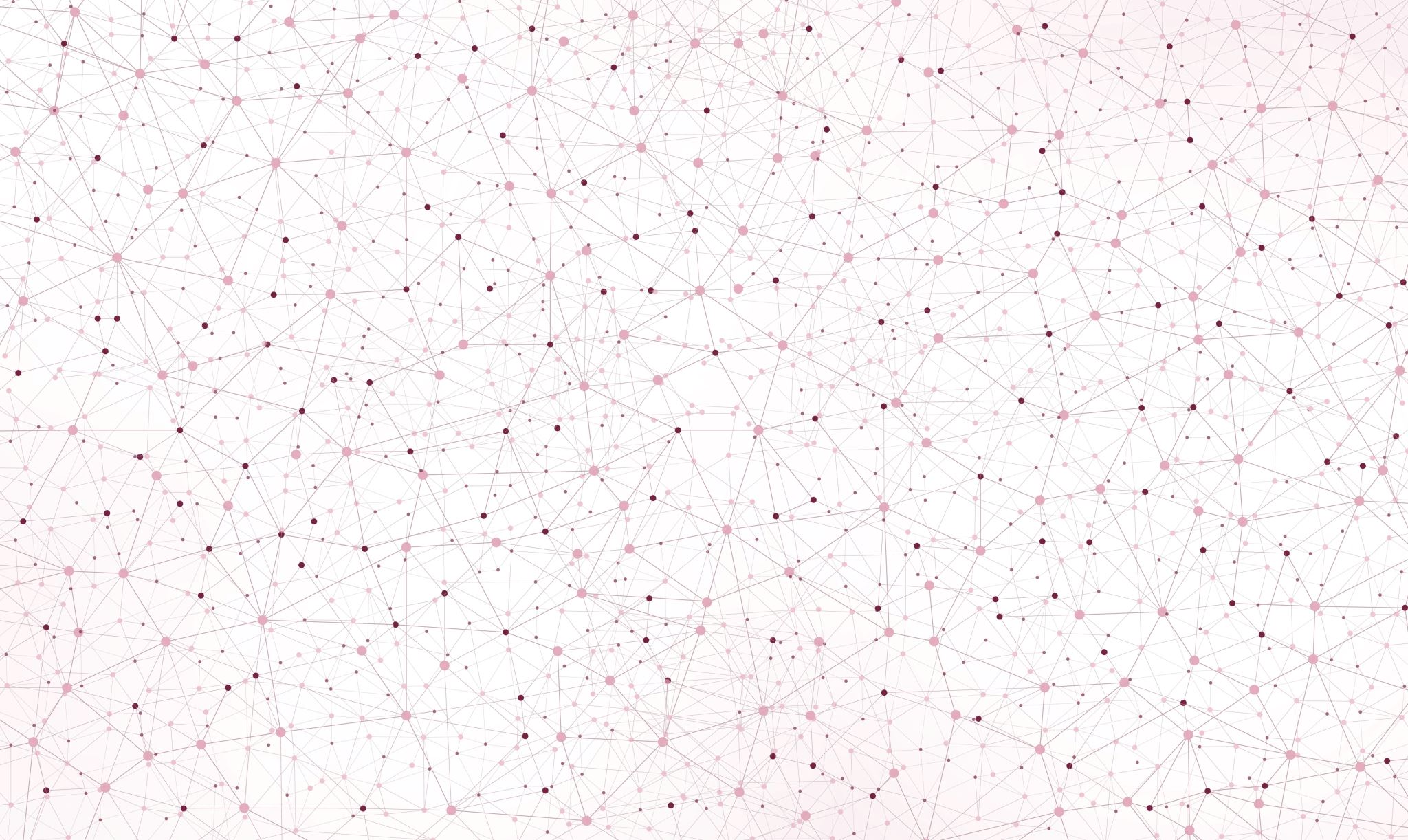 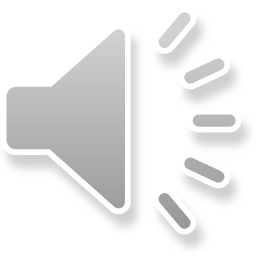 no
no
yes
yes
no
yes
no
yes
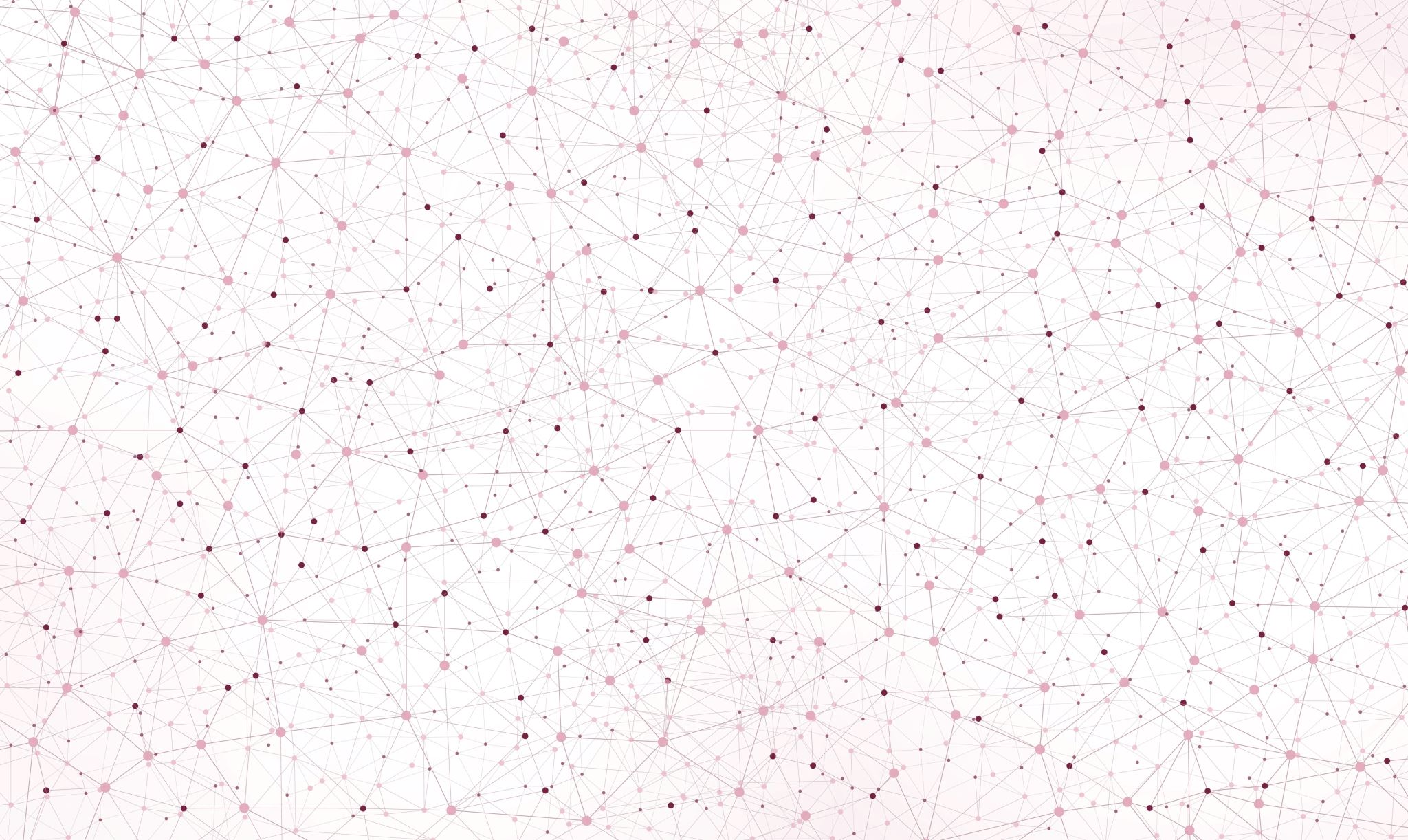 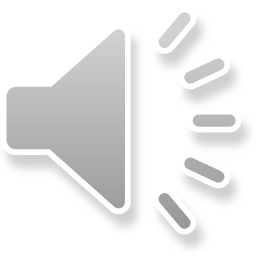 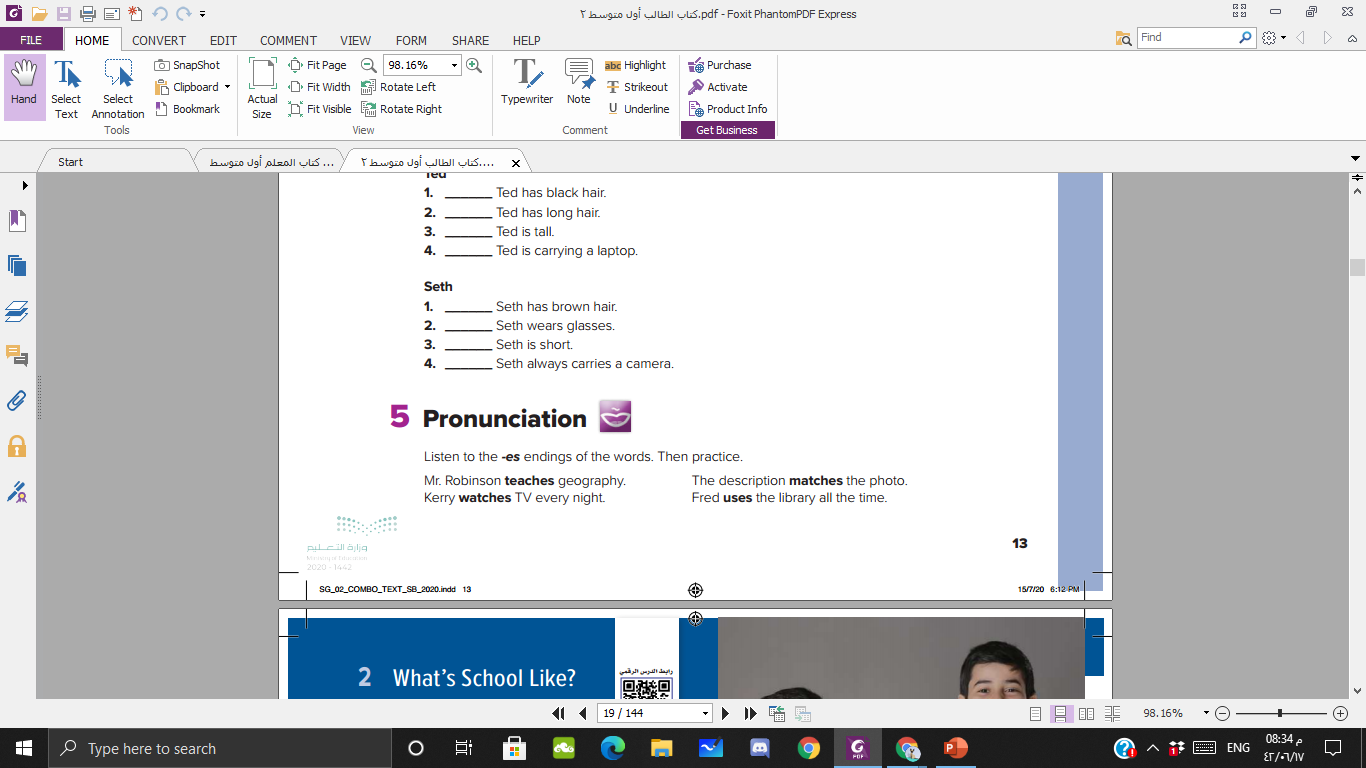 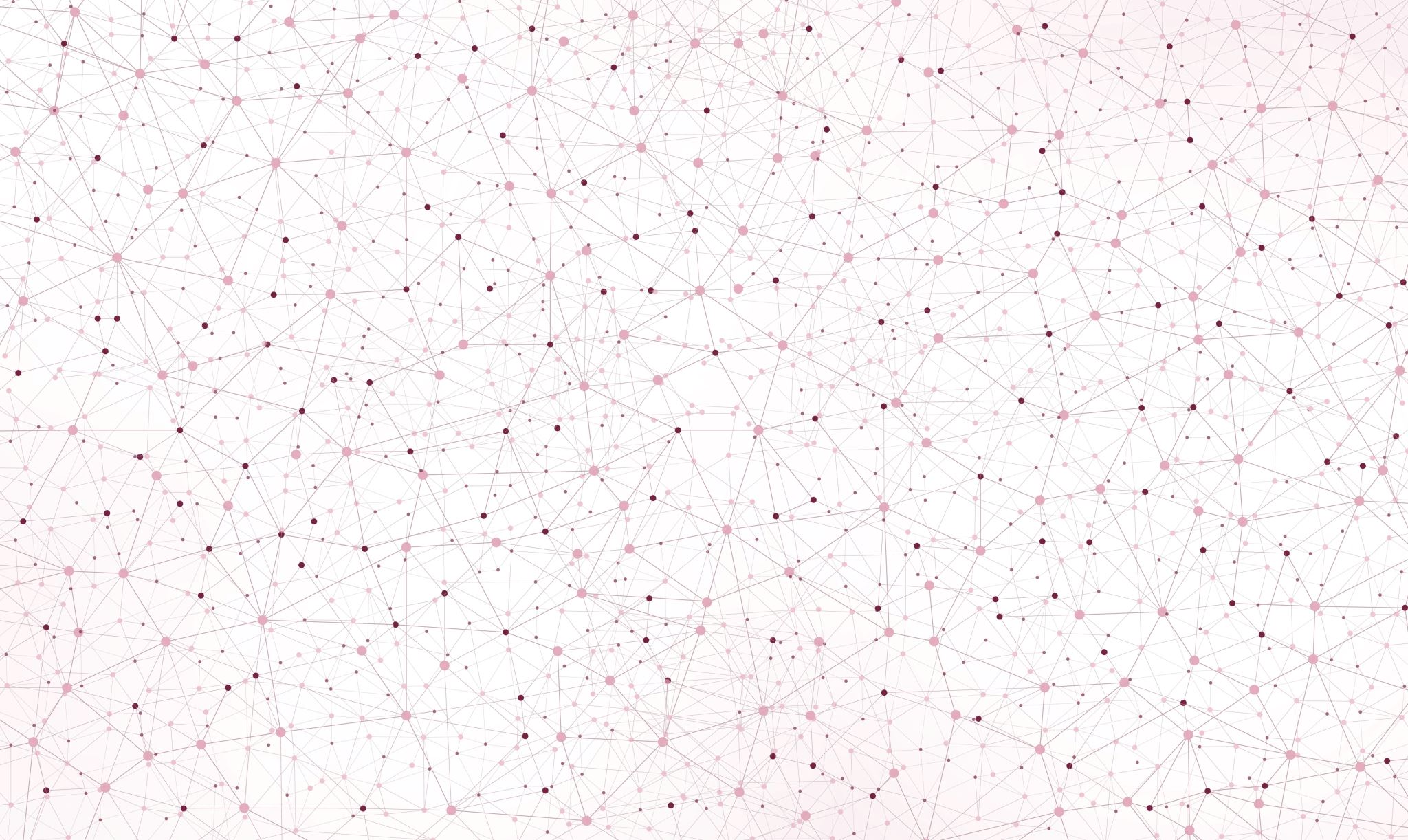 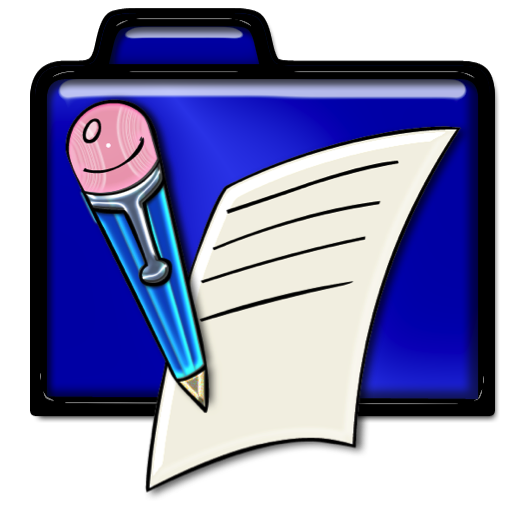 P 94